Польсько-український проект «Магія двох культур»
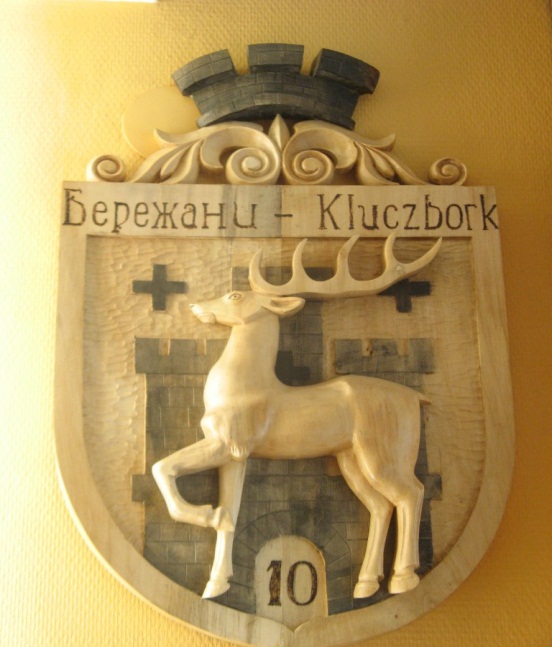 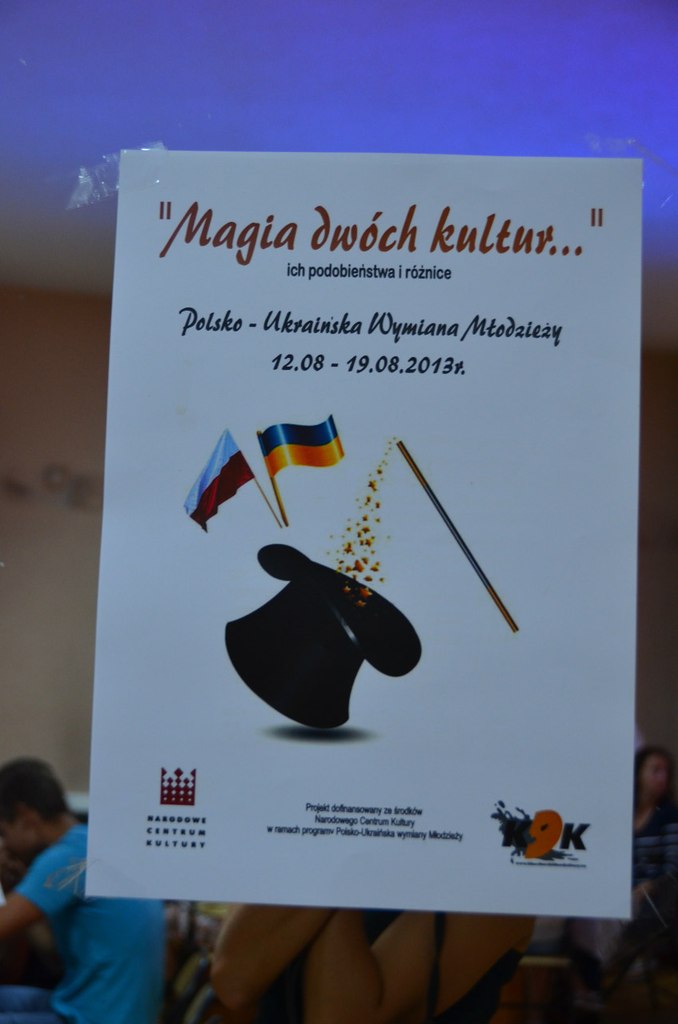 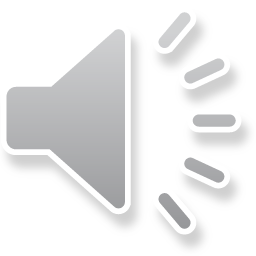 В Ключборку  здійснювався проект «Магія двох культур»... Основною складовою програми був фестиваль «Танечна фієста». Представниками української сторони були наші гімназисти.
Поїздка принесла нам багато нового і цікавого
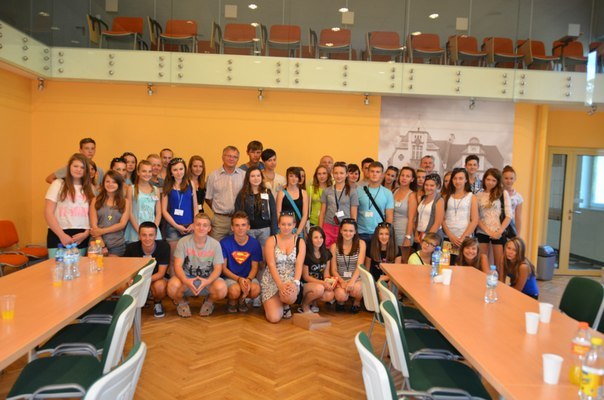 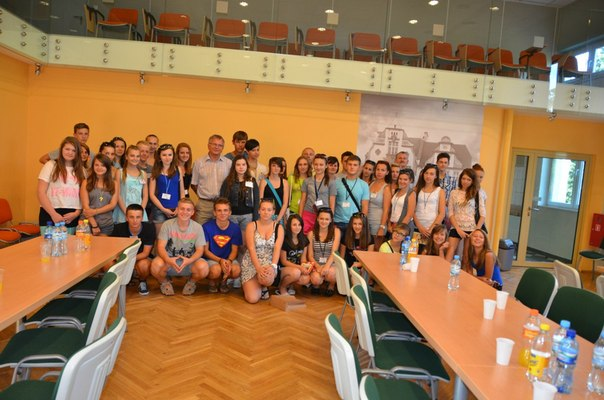 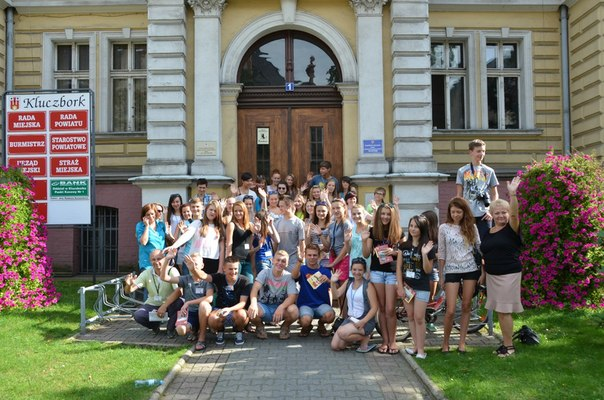 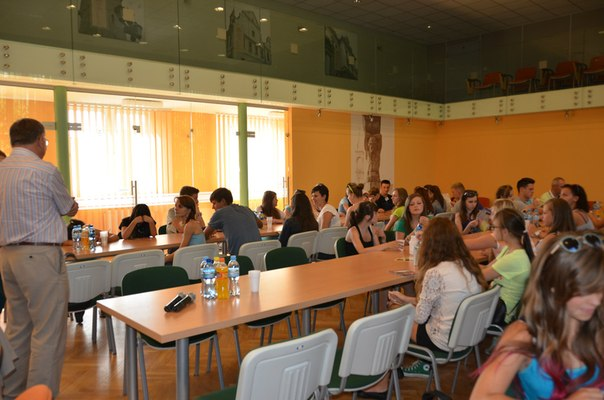 ми познайомились з представниками проекту з польської  сторони
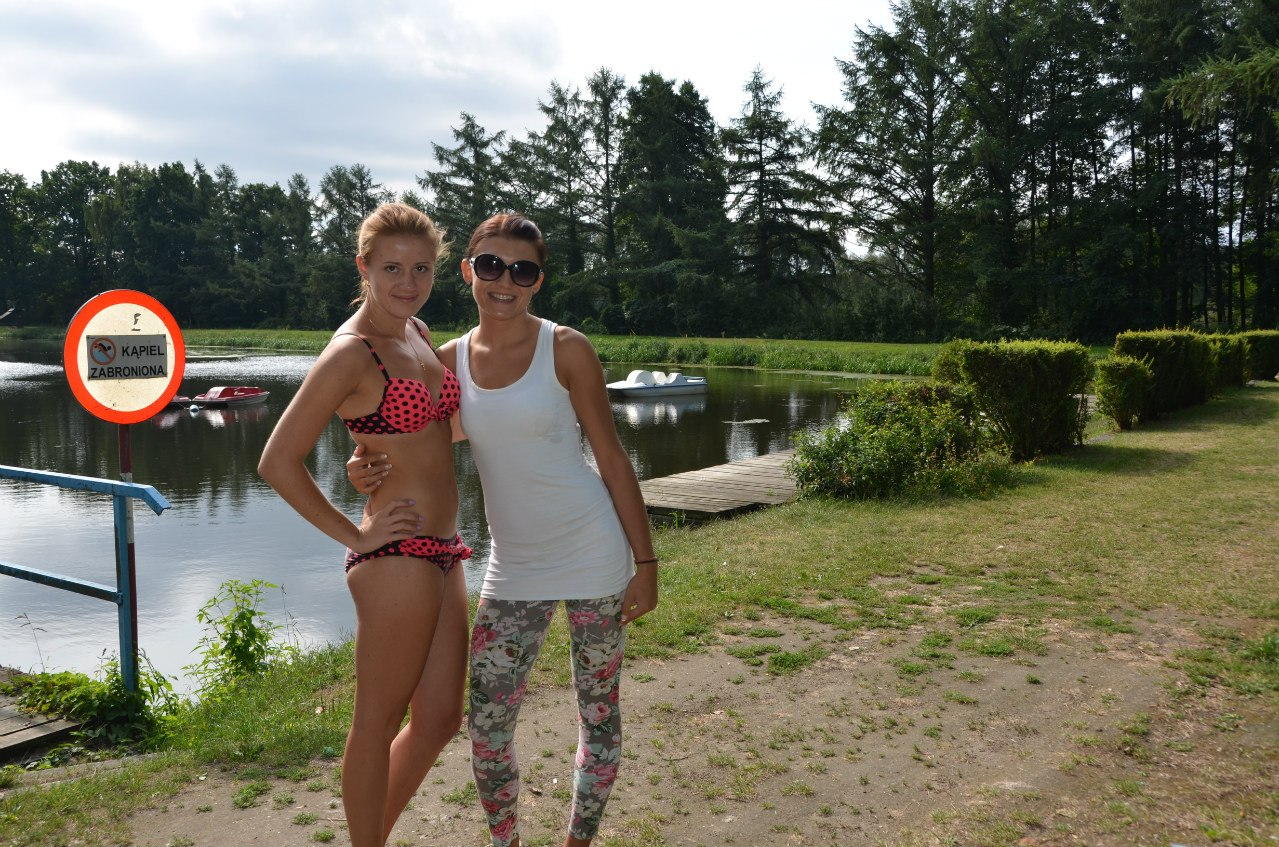 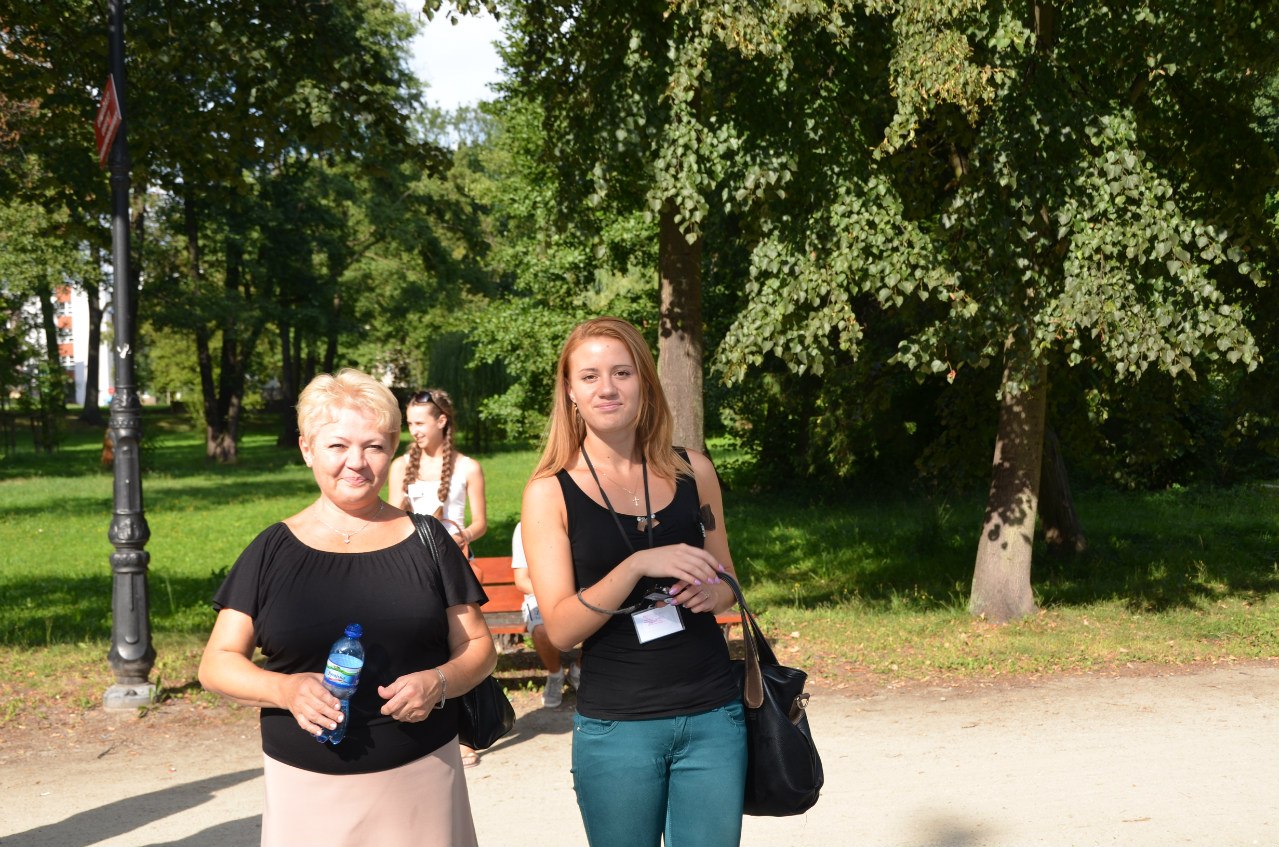 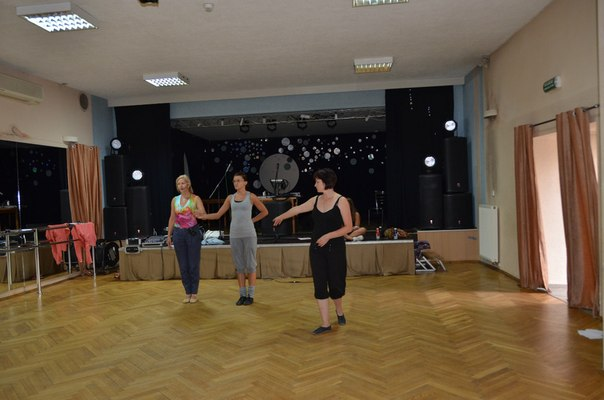 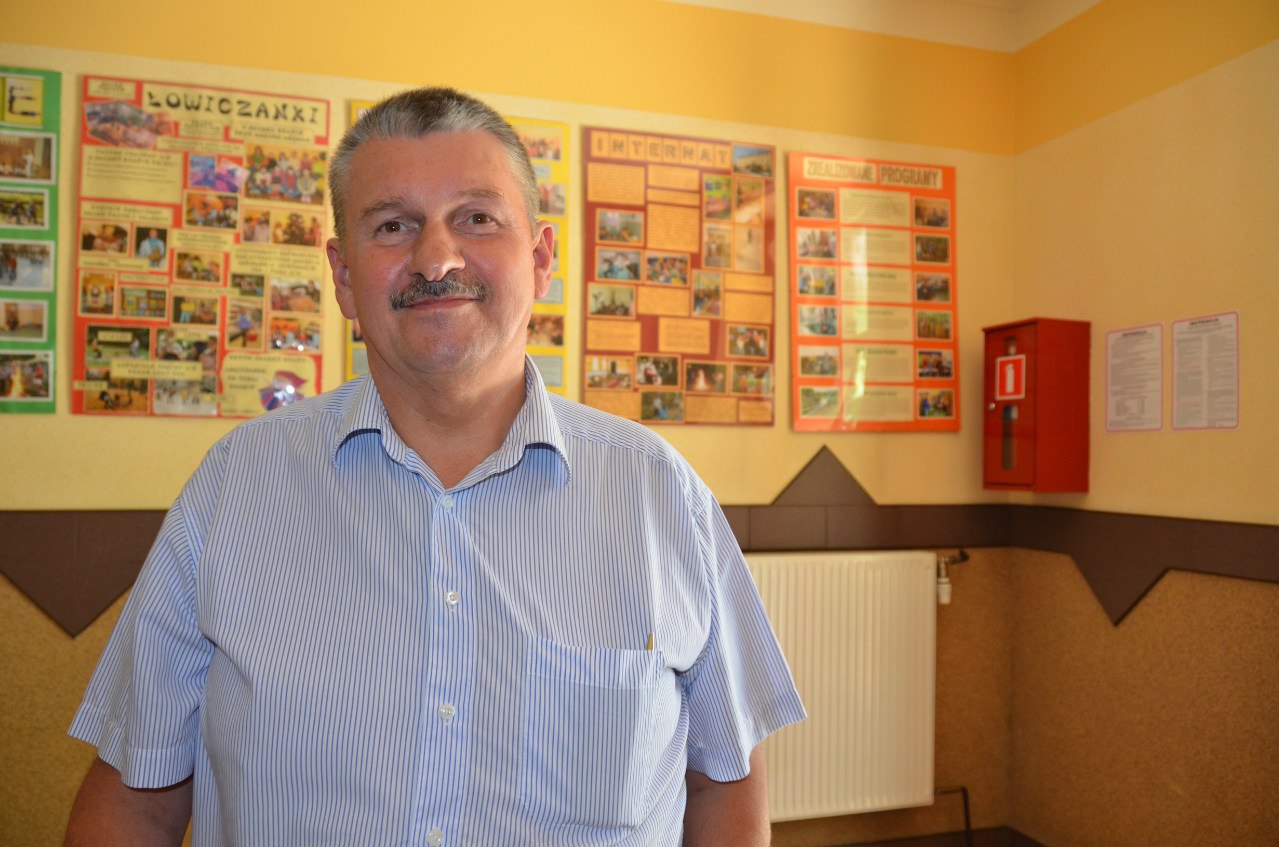 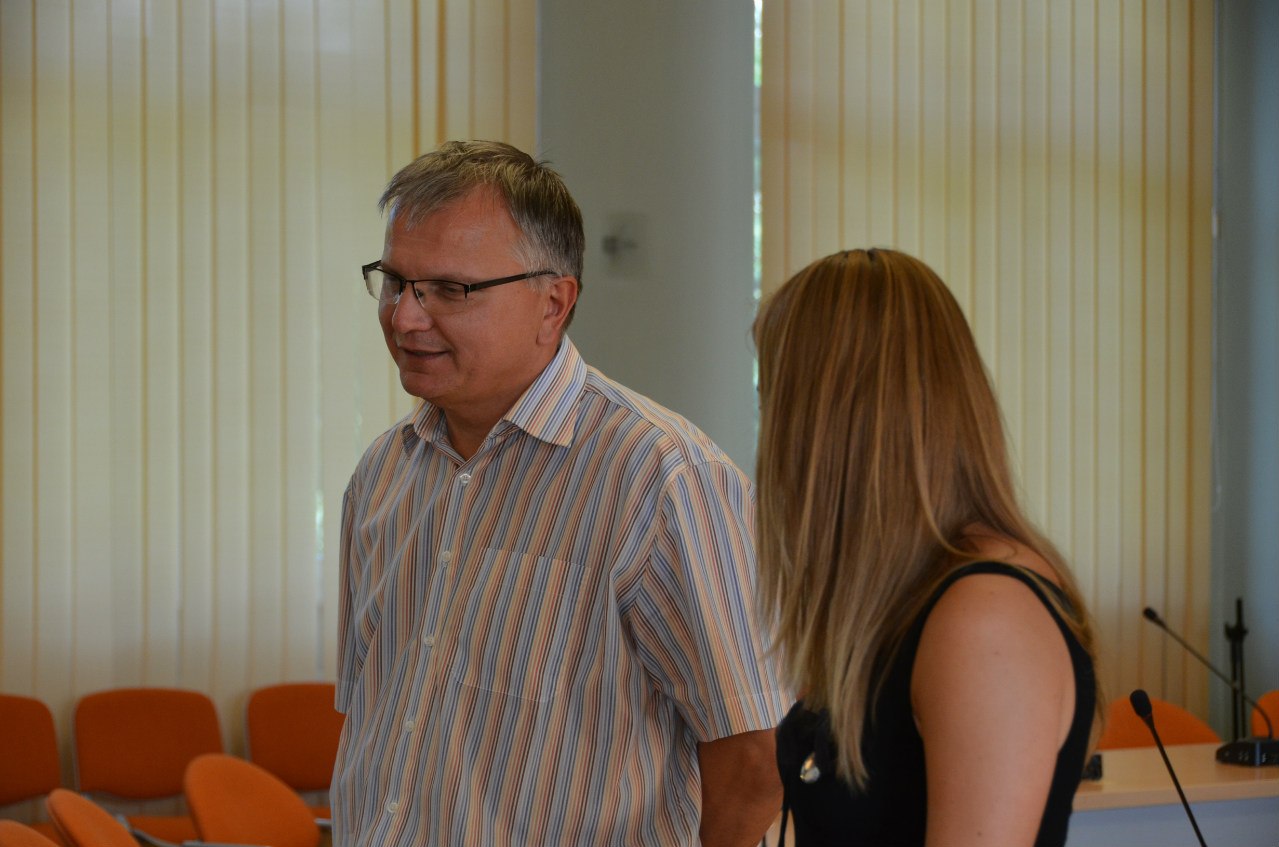 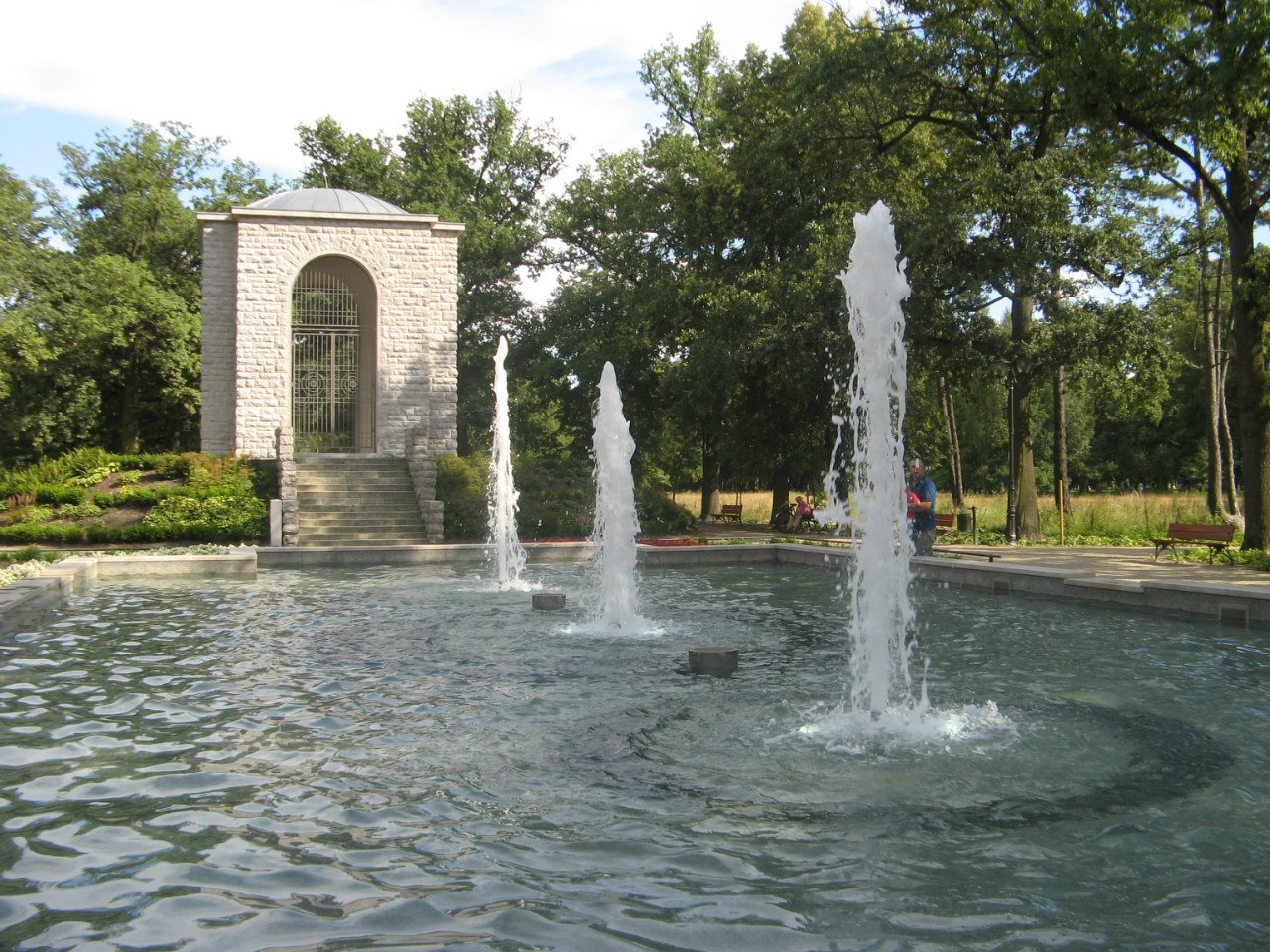 побачили місто
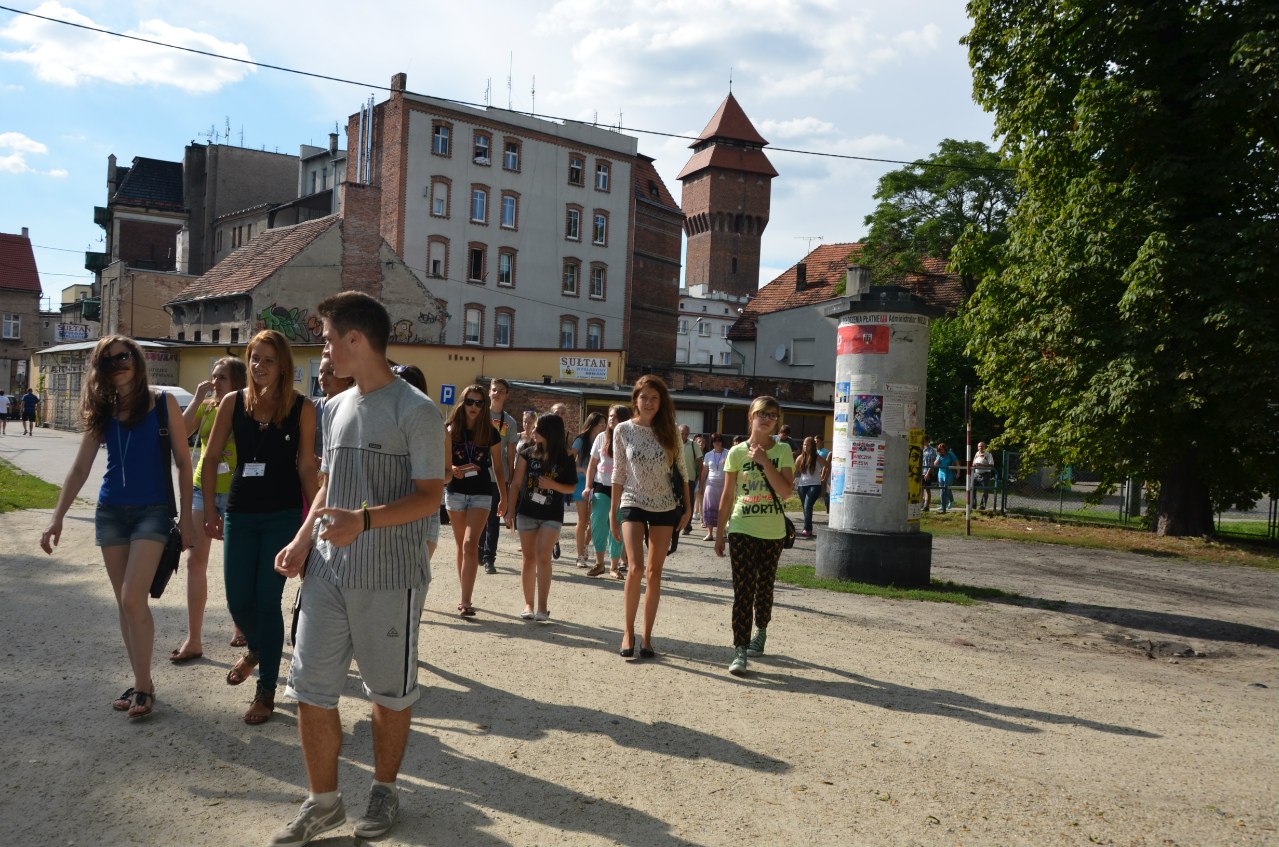 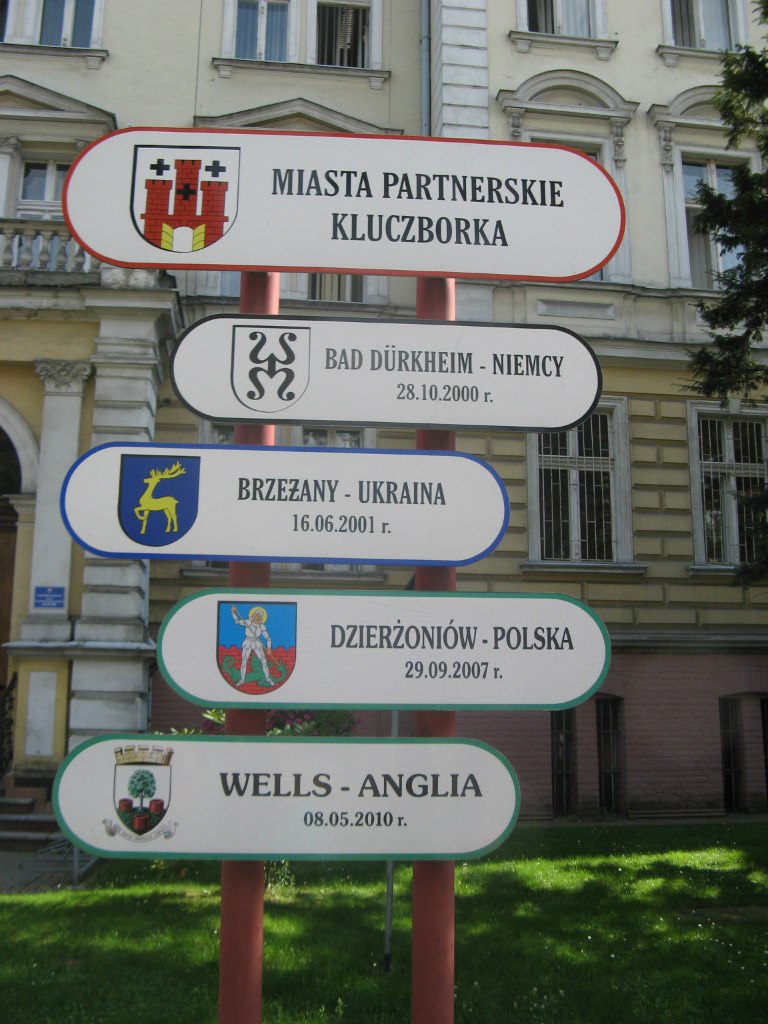 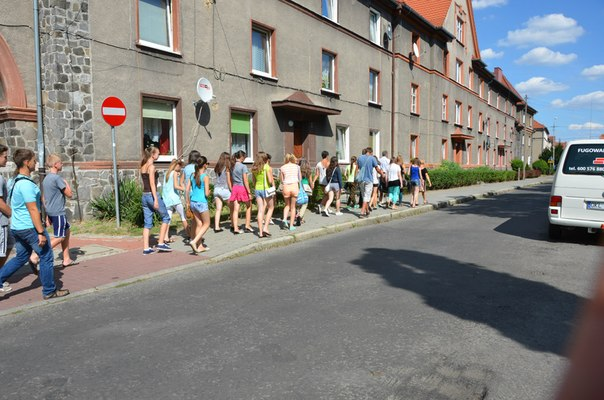 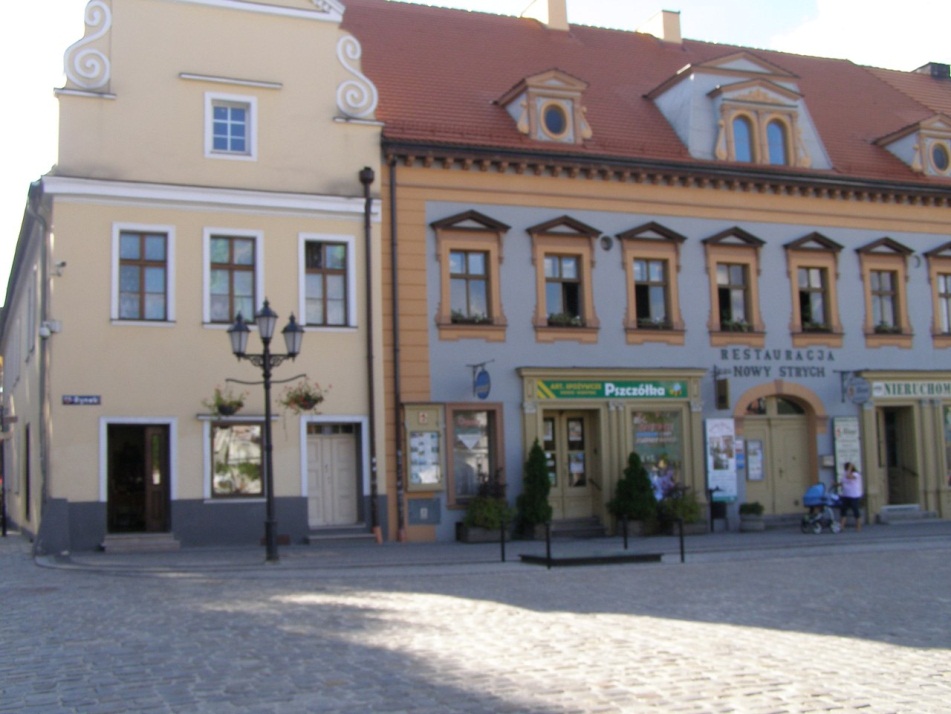 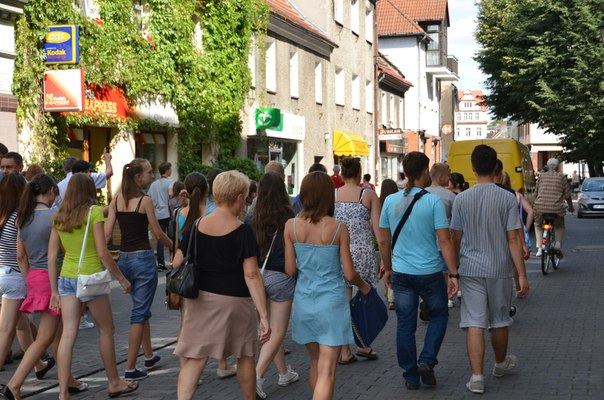 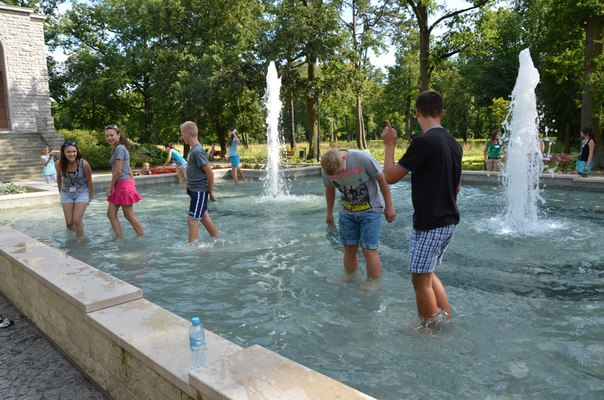 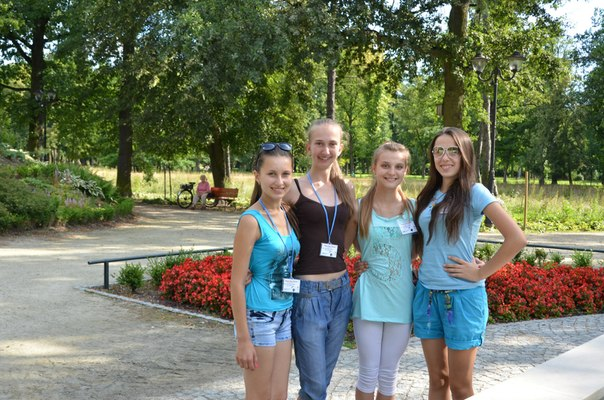 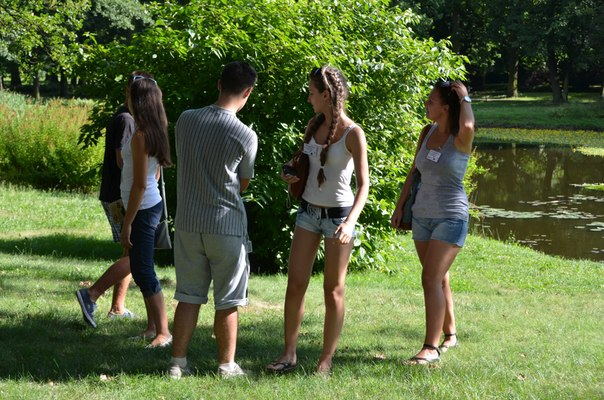 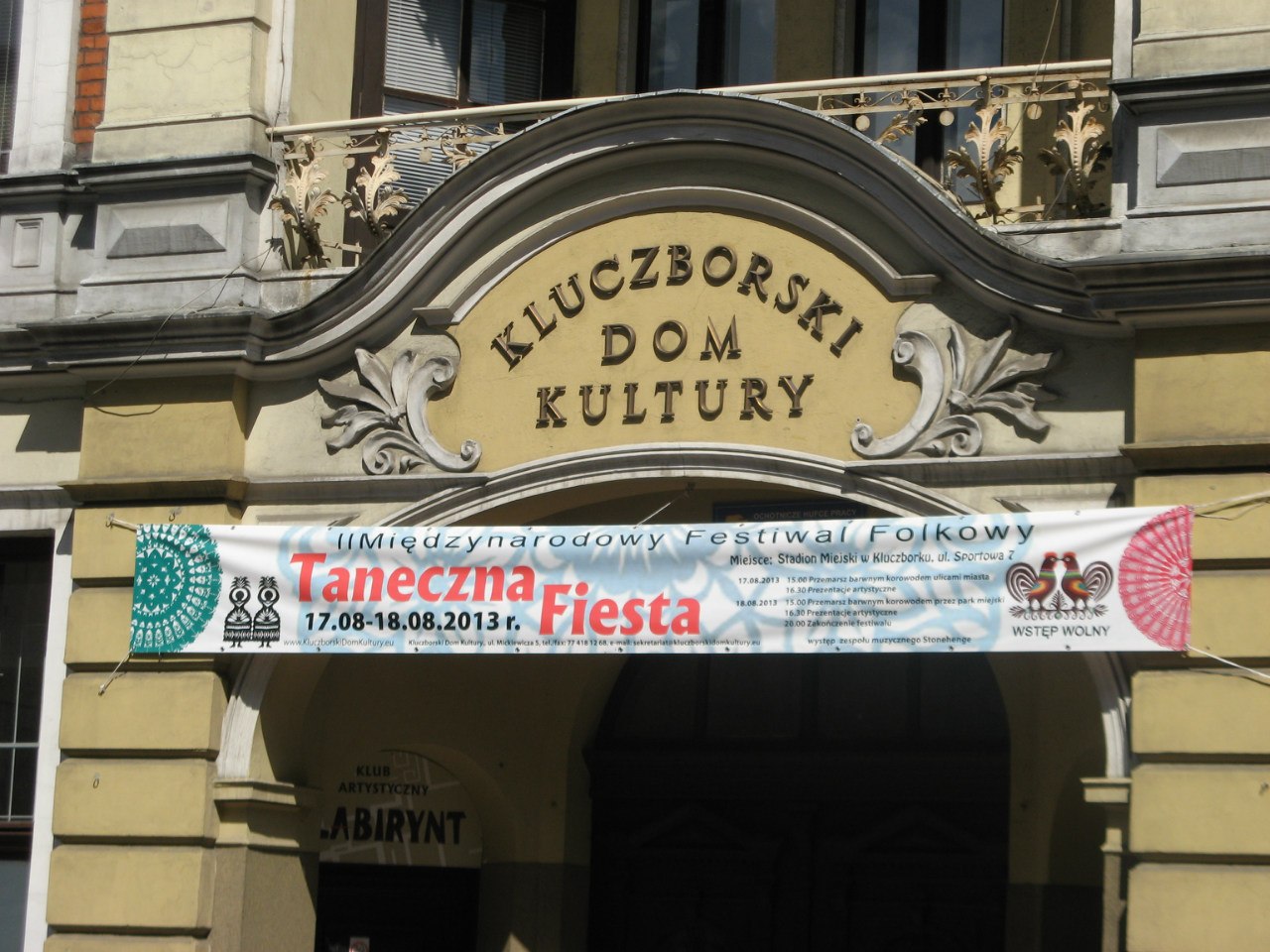 Побували в будинку культури
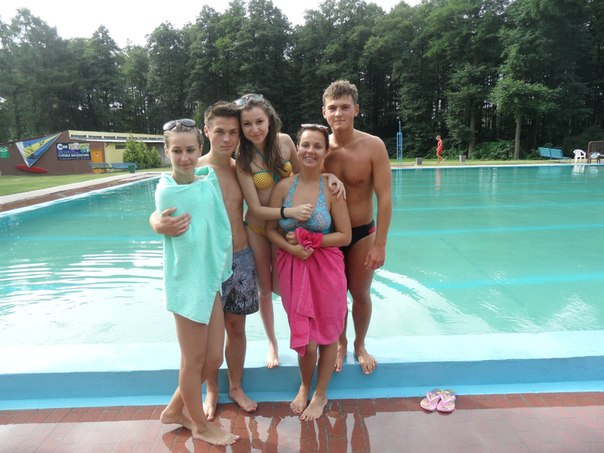 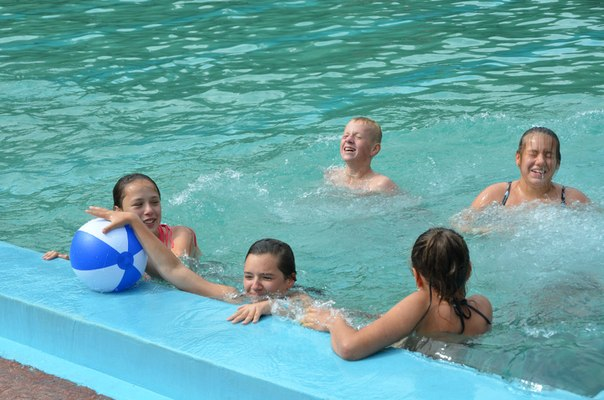 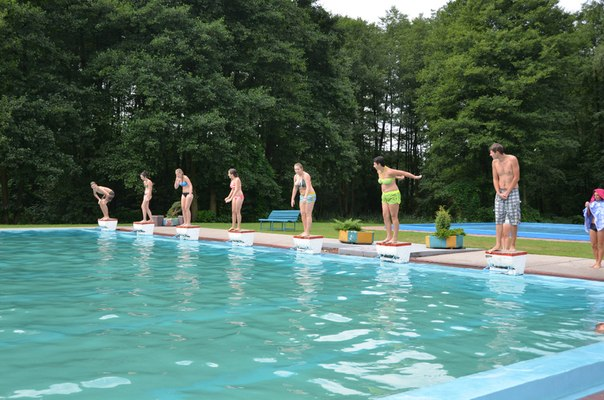 Досхочу поплавали в басейні
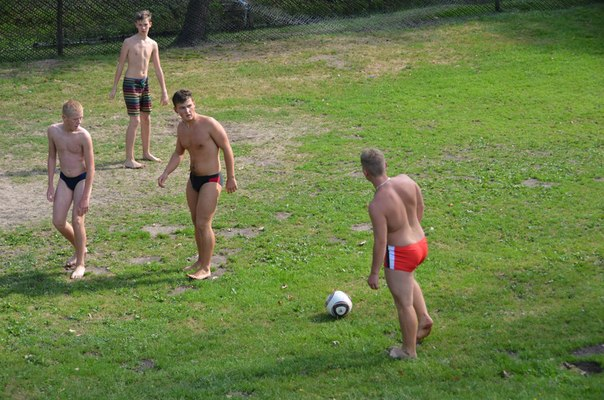 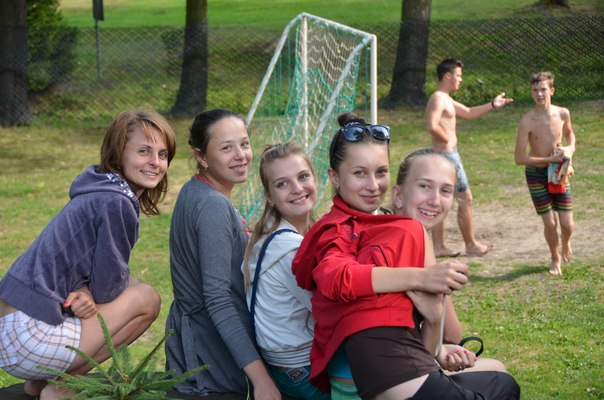 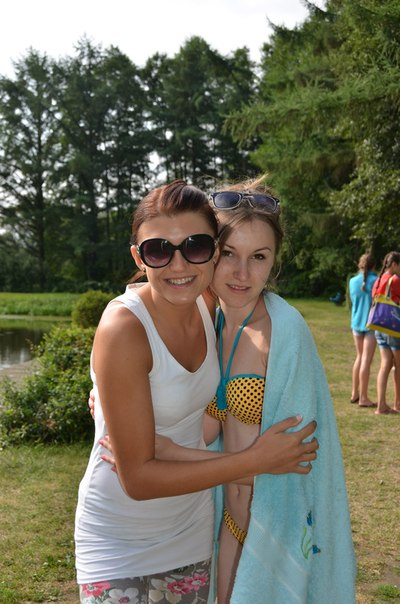 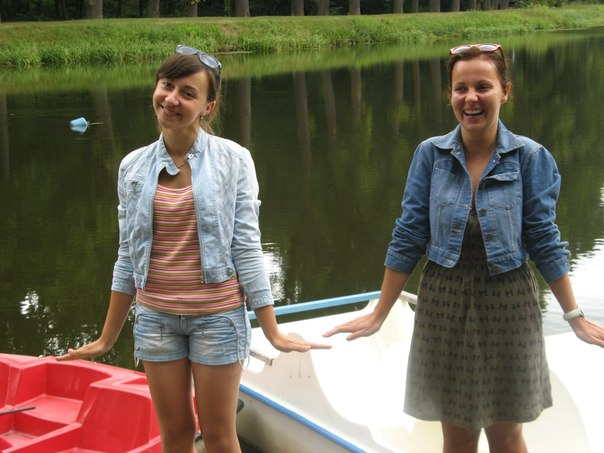 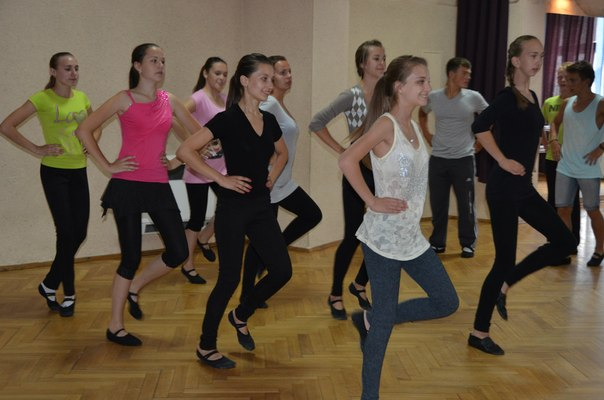 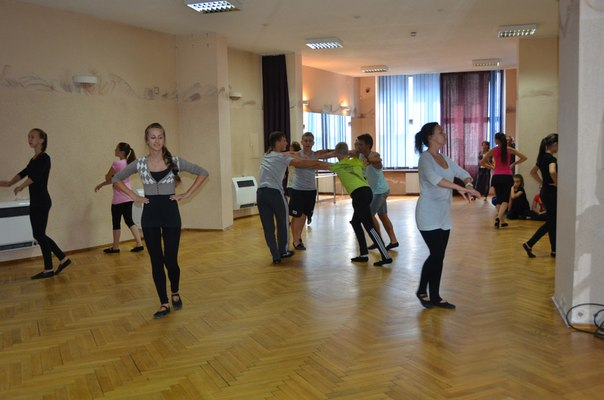 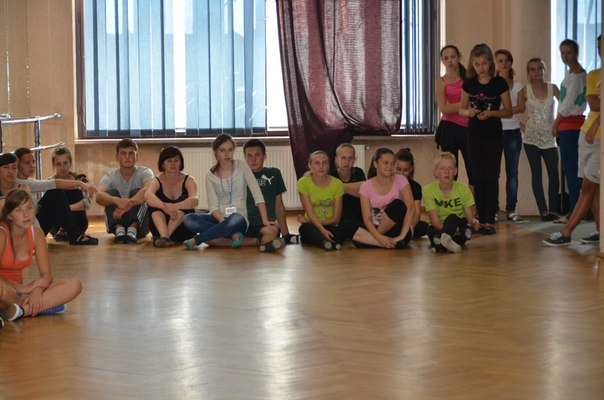 Показали як умієм танцювати
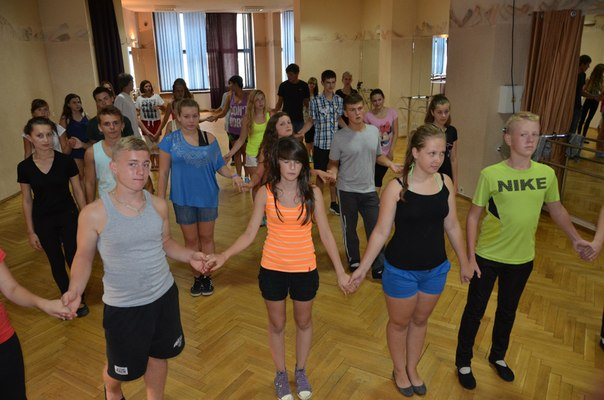 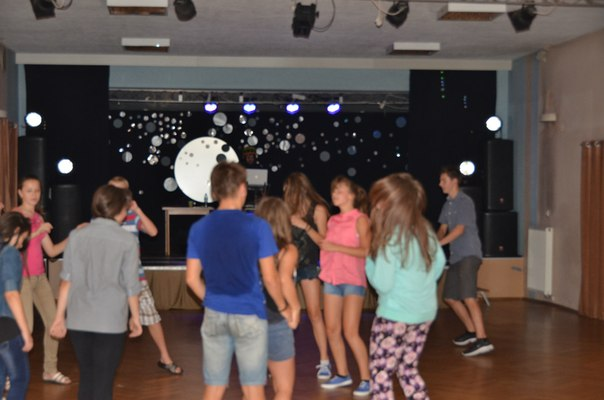 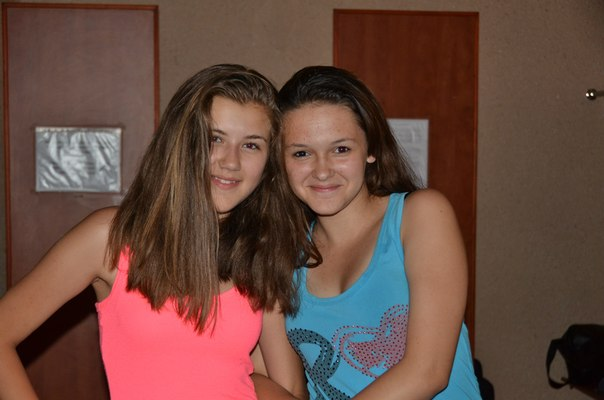 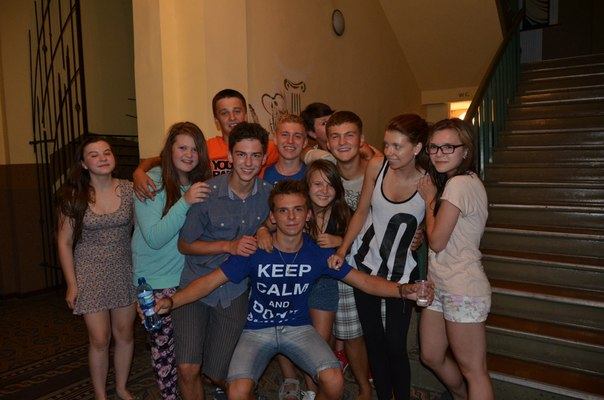 І відпочили на вечірці
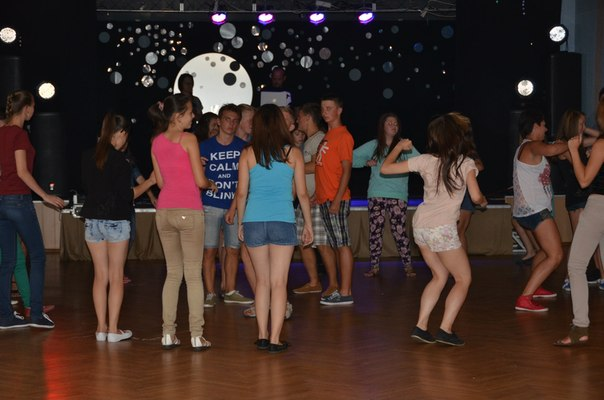 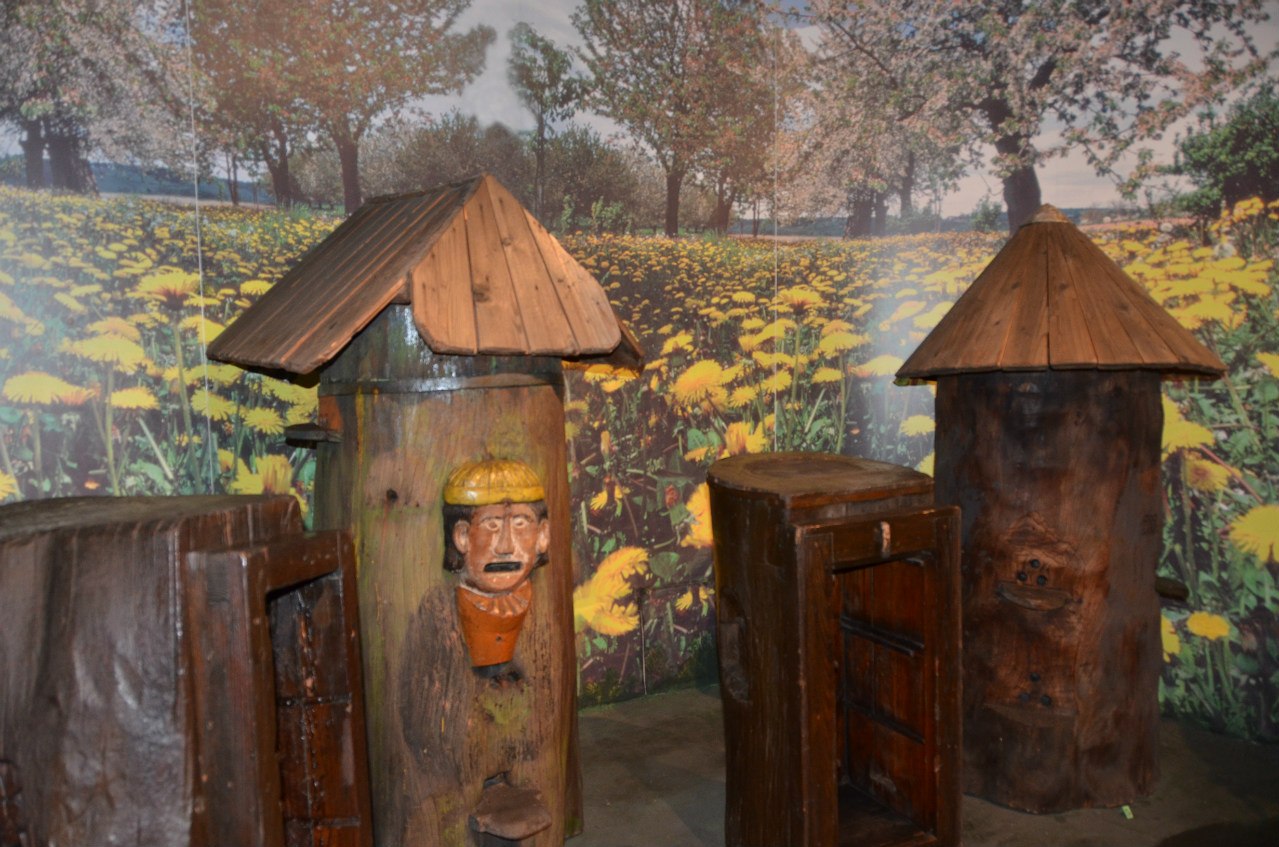 В музеї
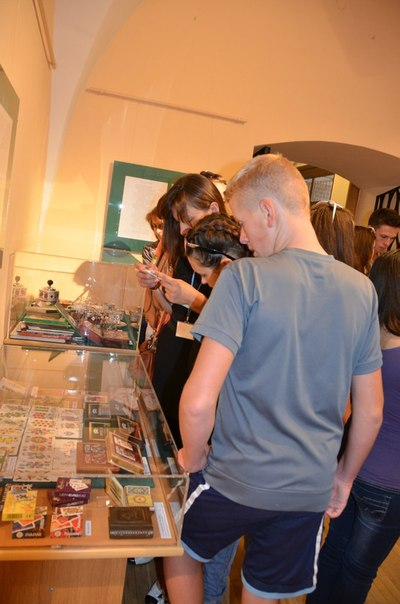 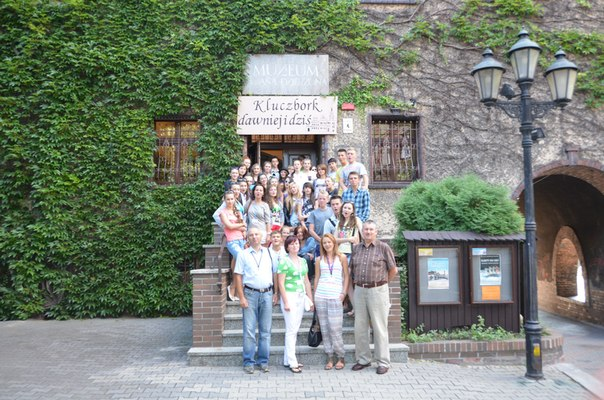 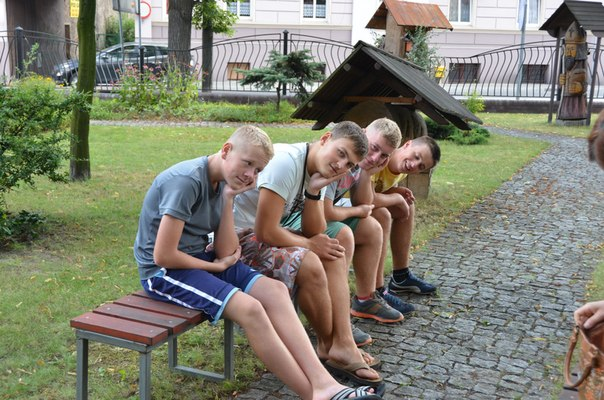 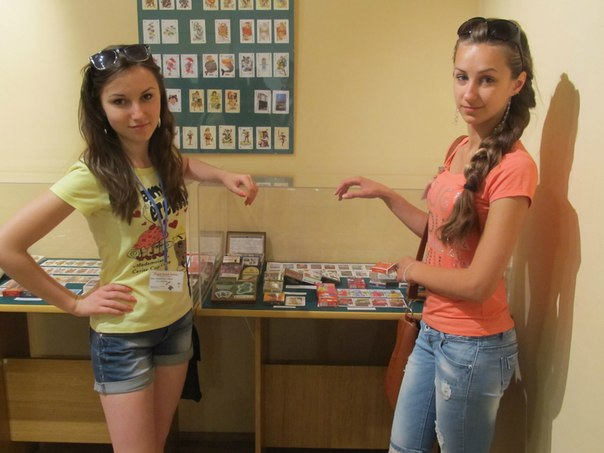 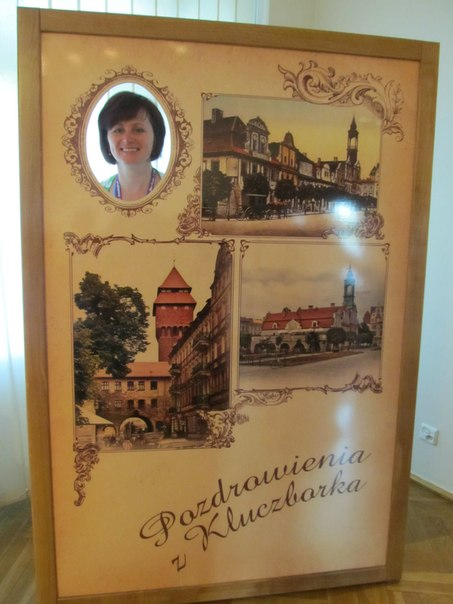 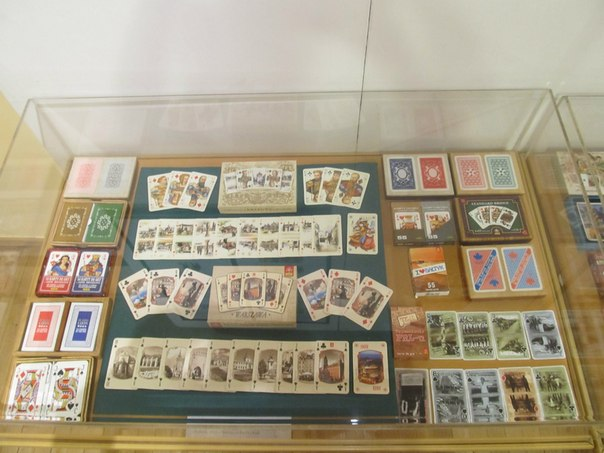 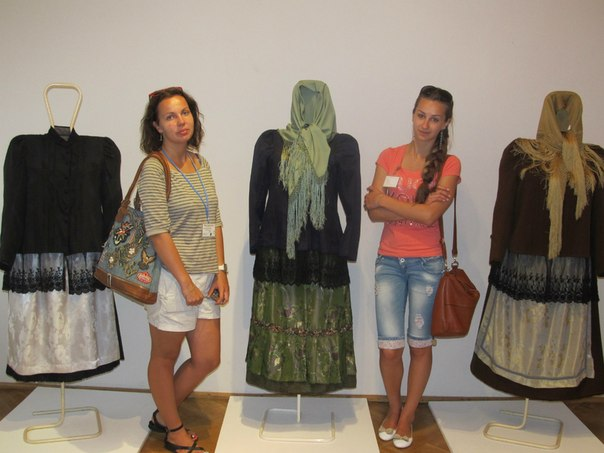 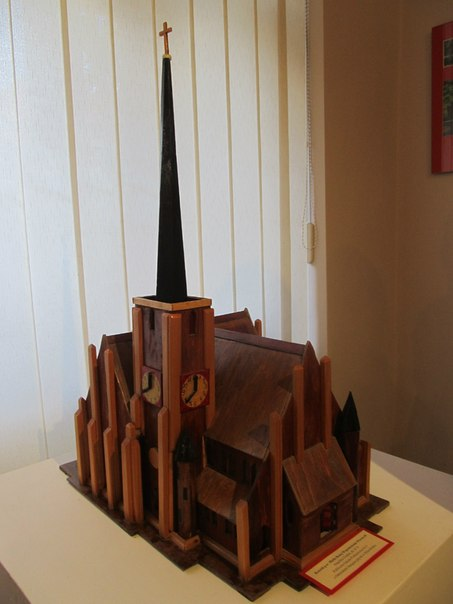 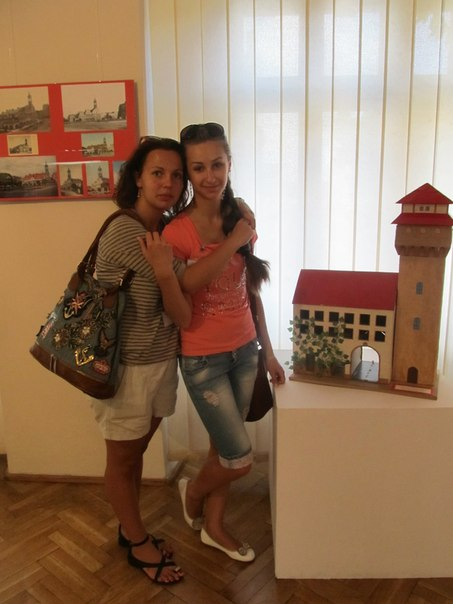 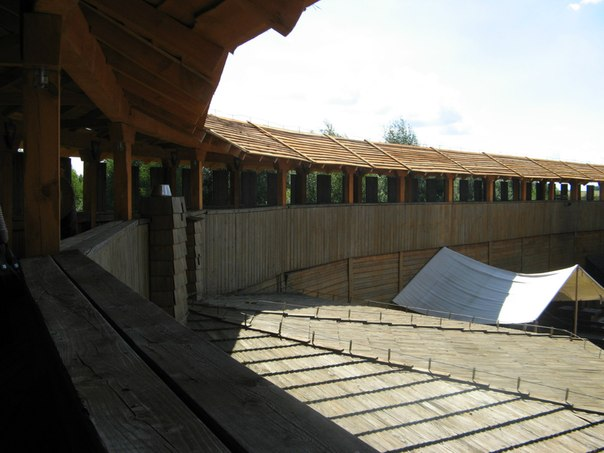 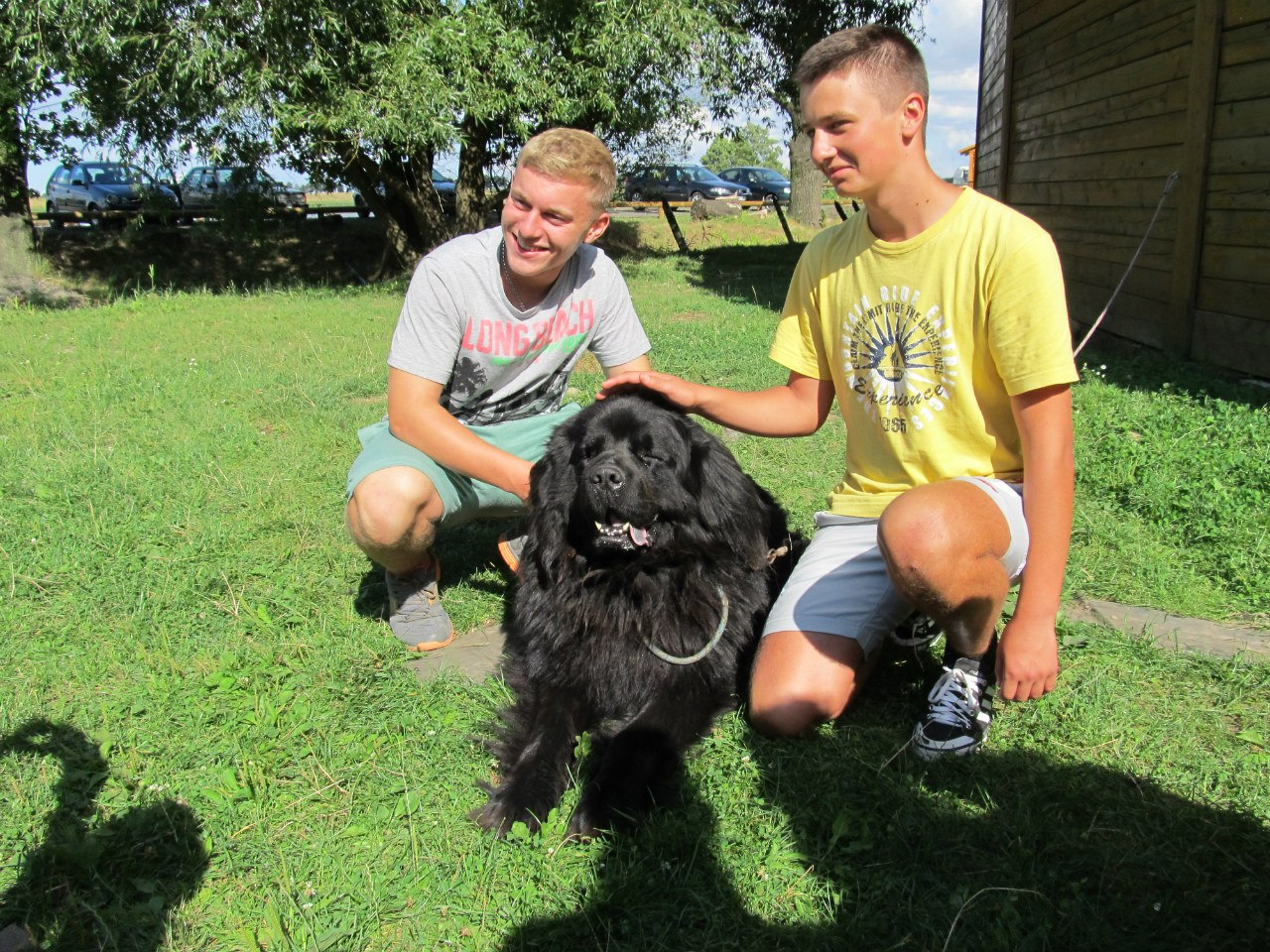 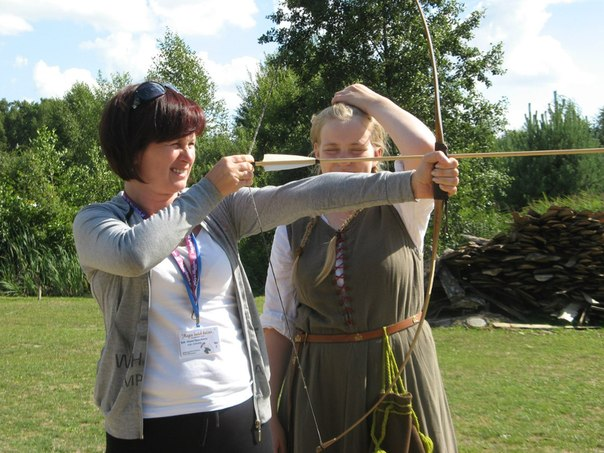 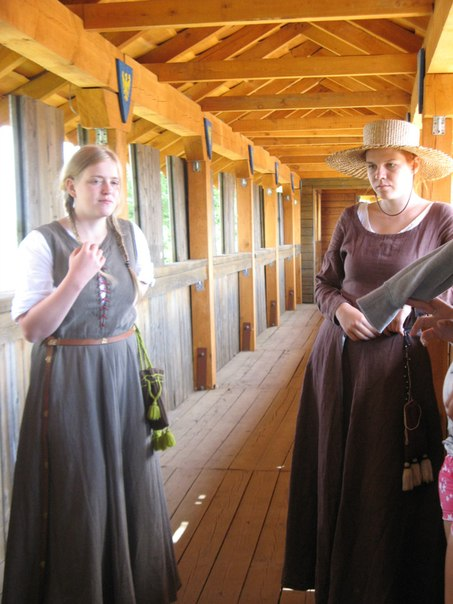 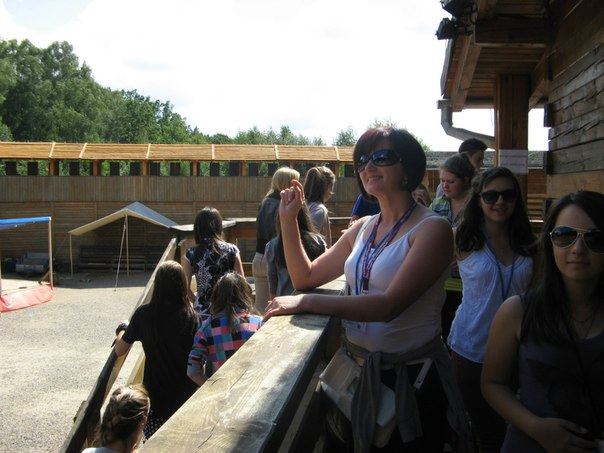 Відчули себе середньовічними  героями
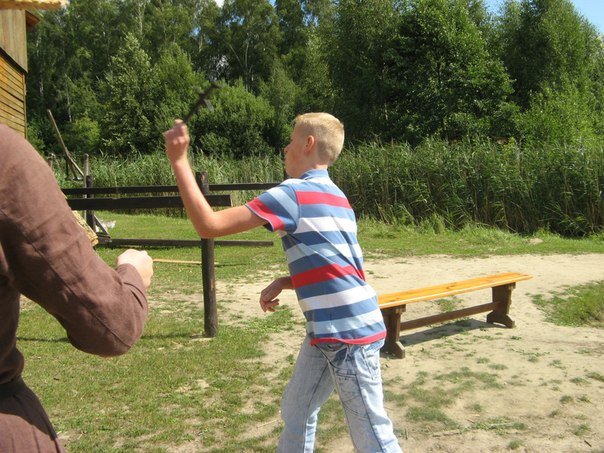 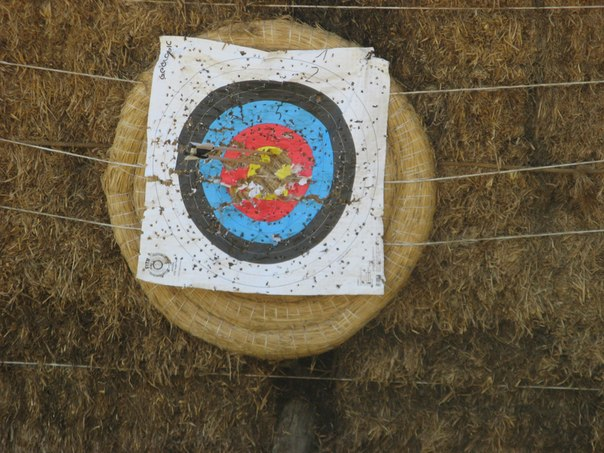 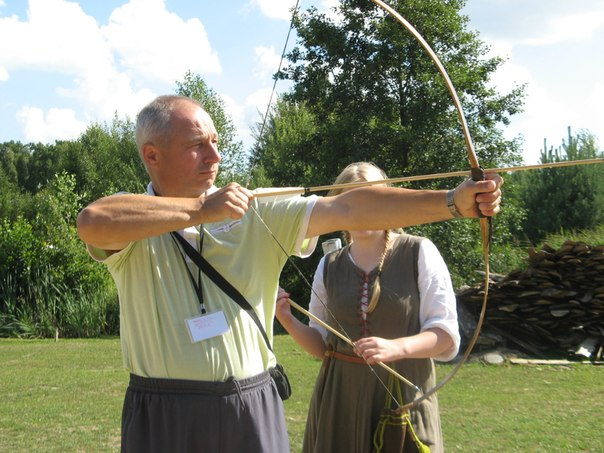 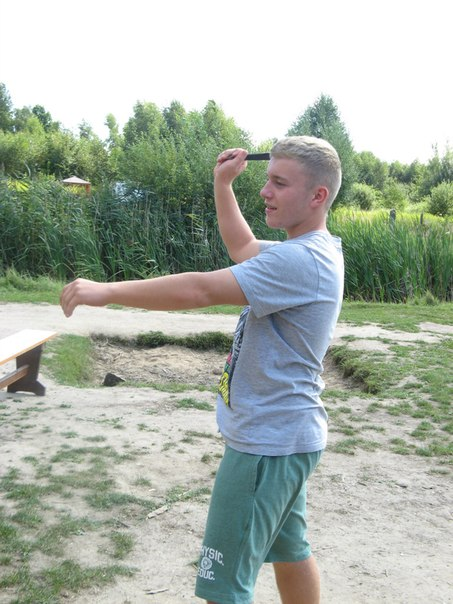 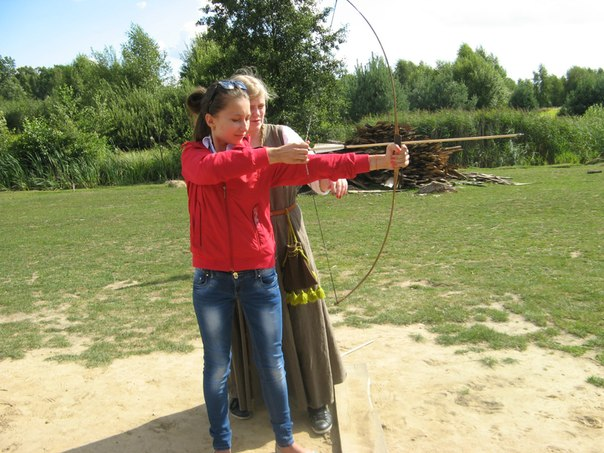 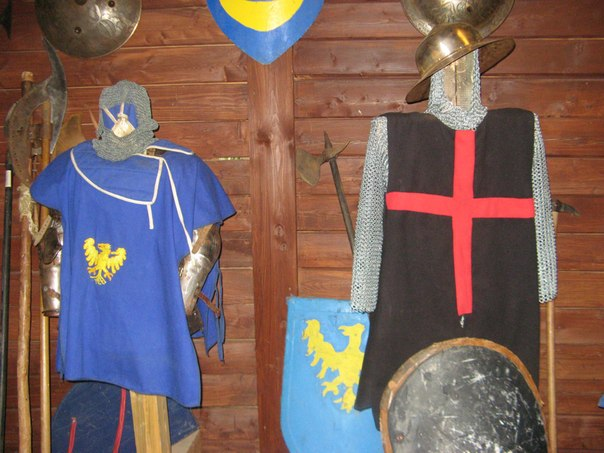 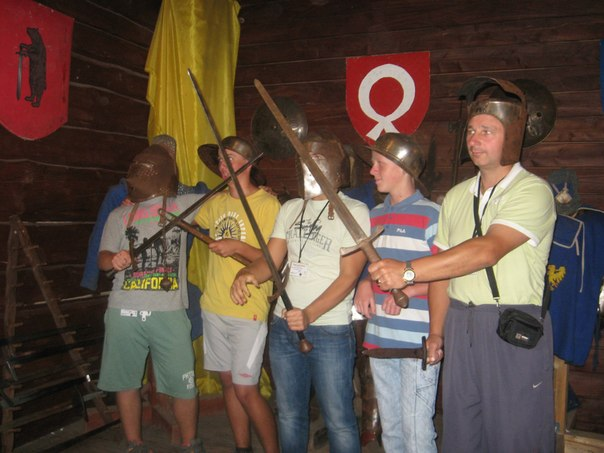 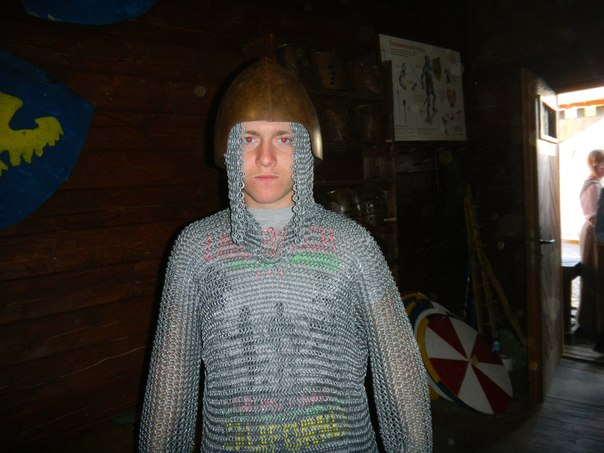 Наші лицарі
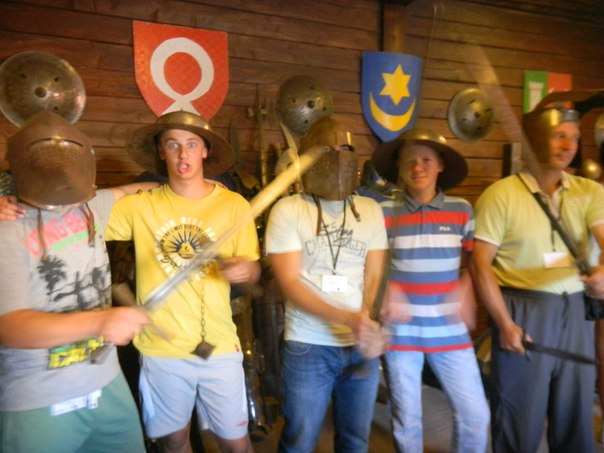 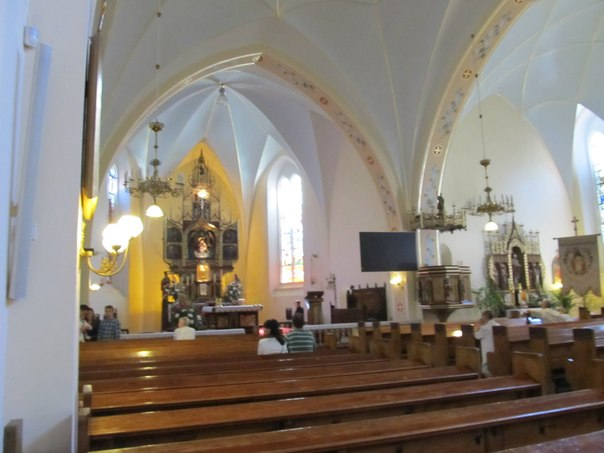 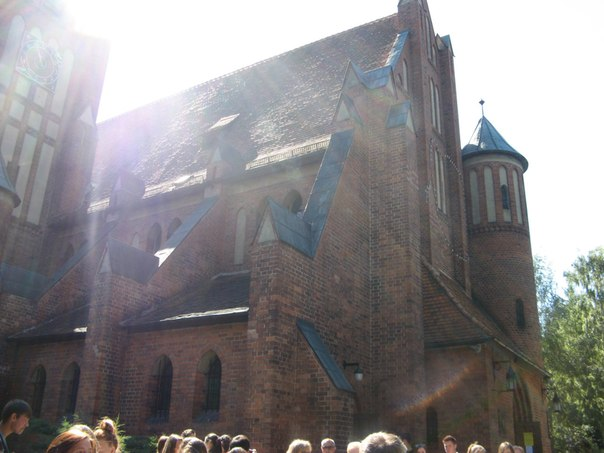 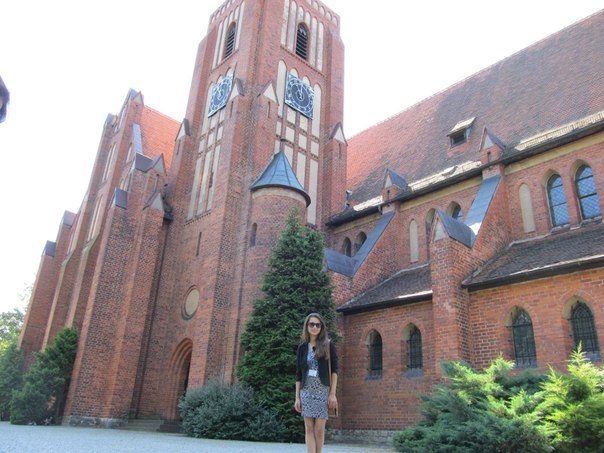 Відвідали костел
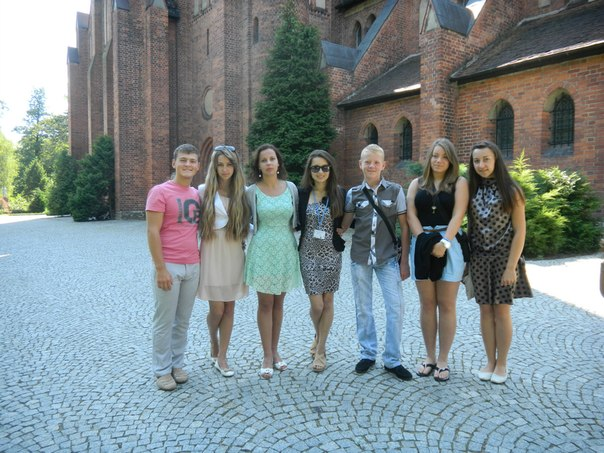 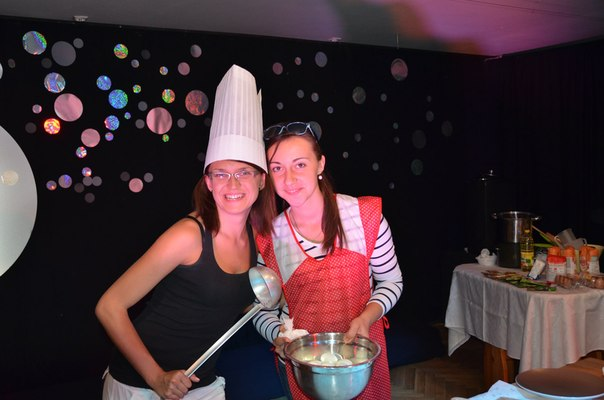 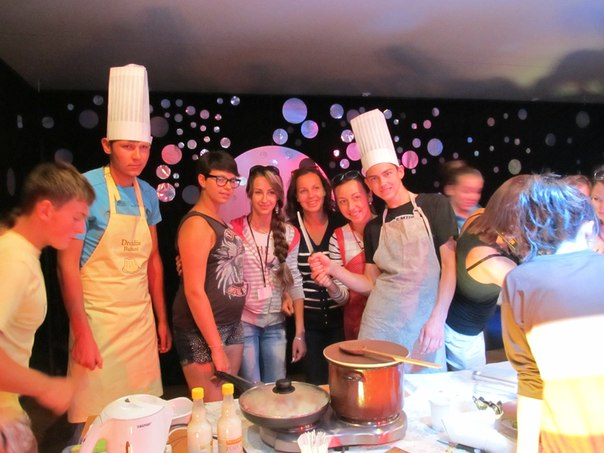 В нас прокинулися поварі
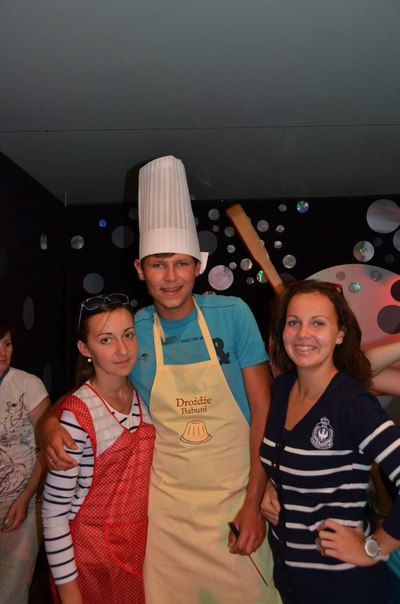 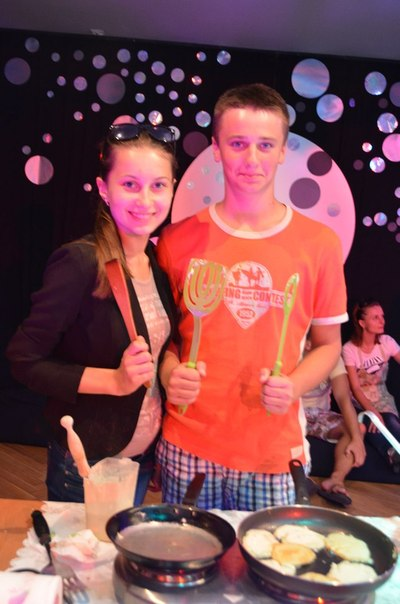 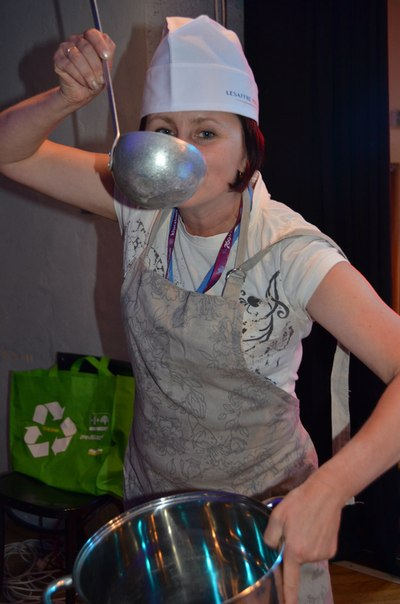 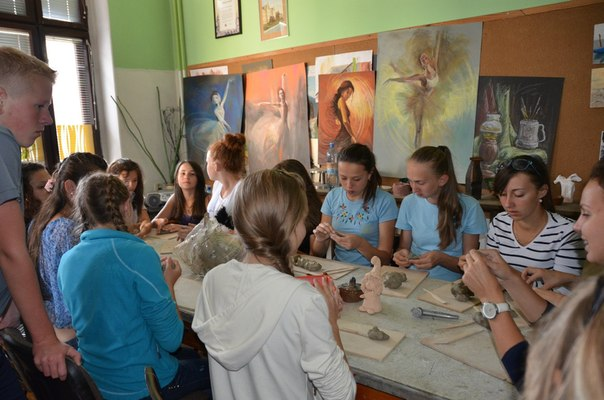 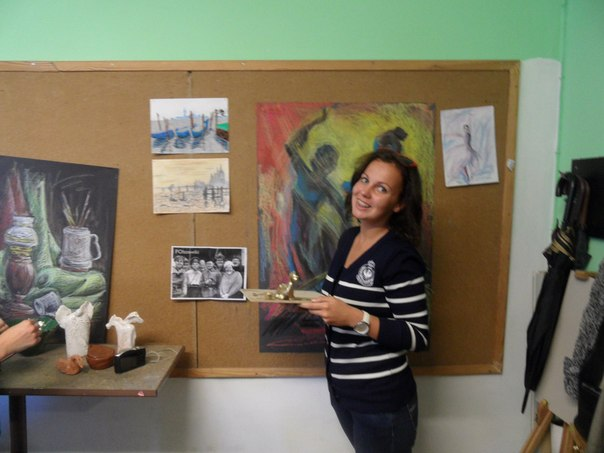 Майстер-клас з гончарства
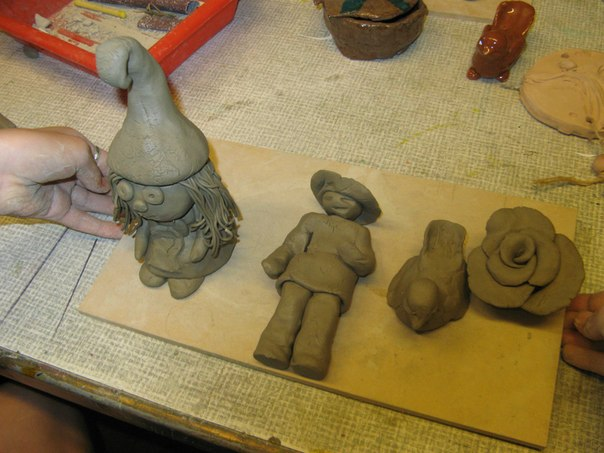 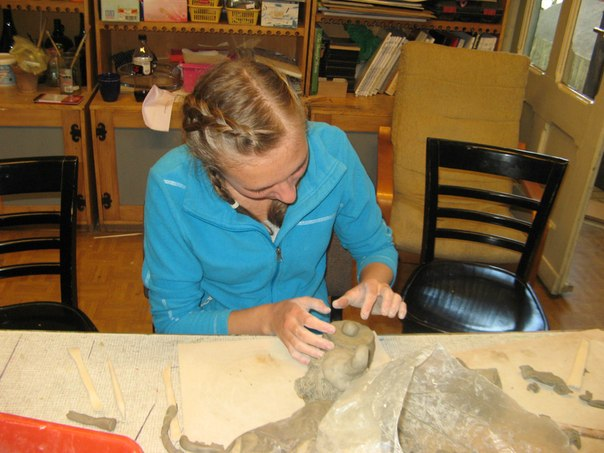 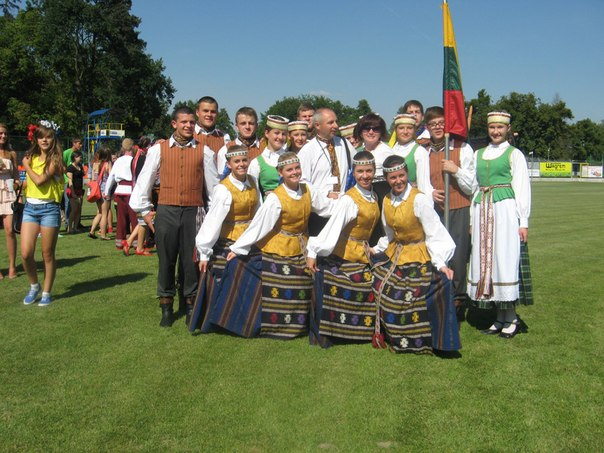 Познайомились з представниками інших народів
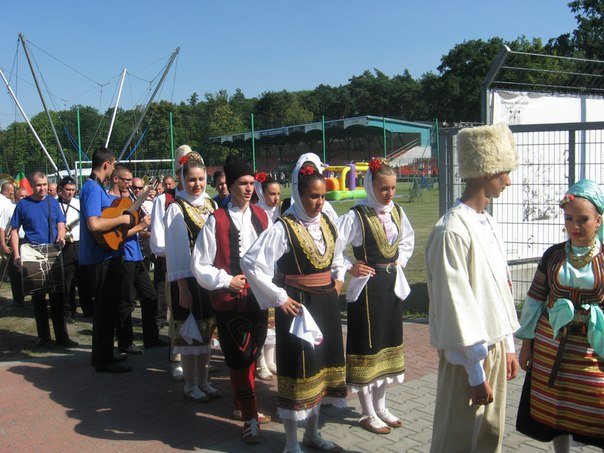 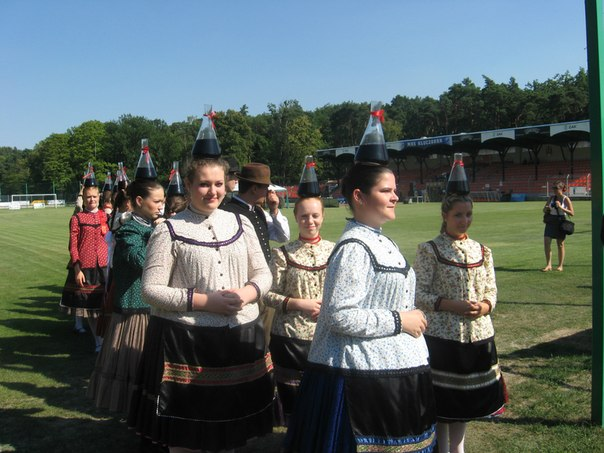 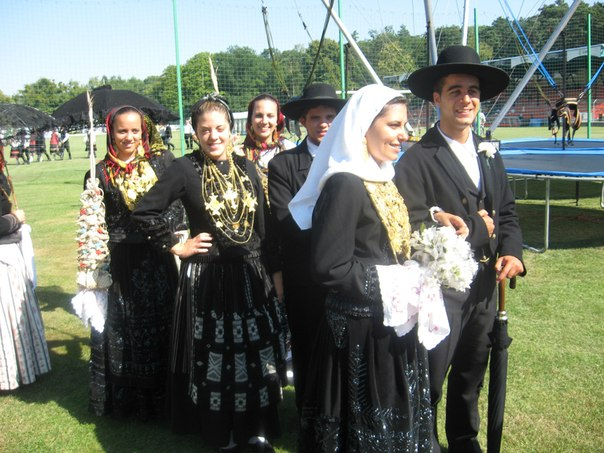 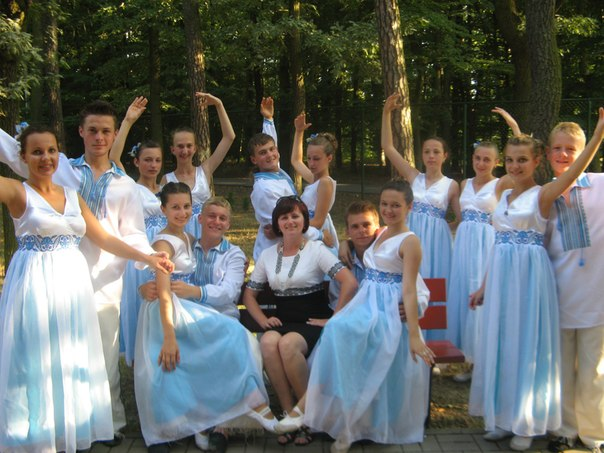 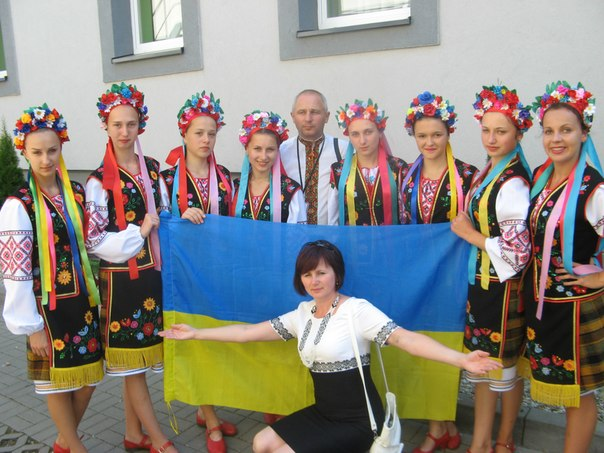 А найголовніше- гідно представили свою країну!
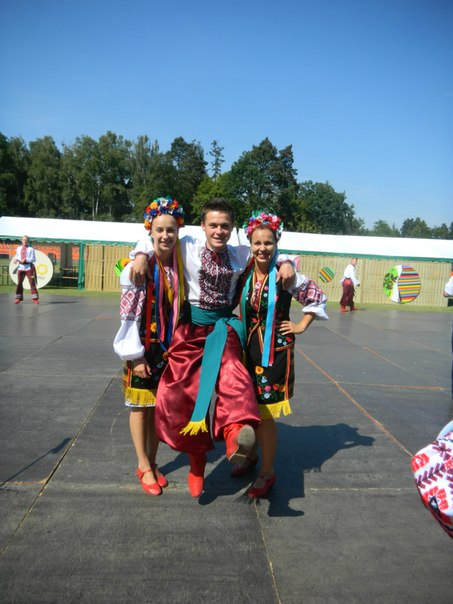 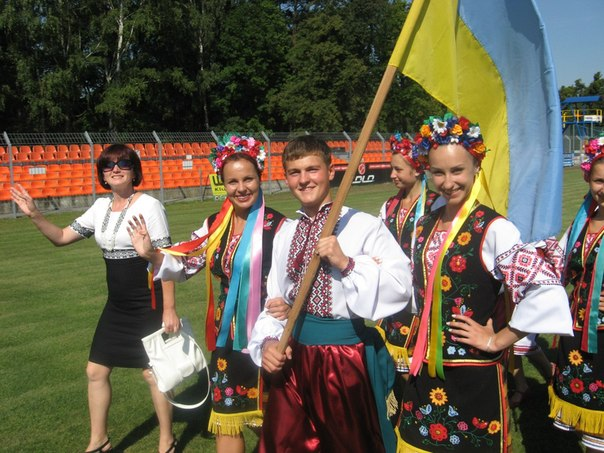 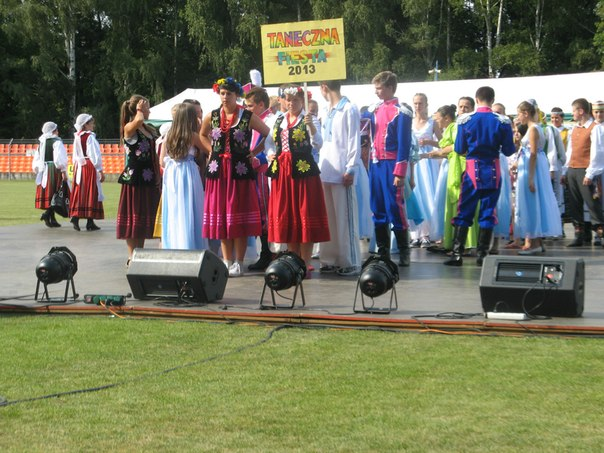 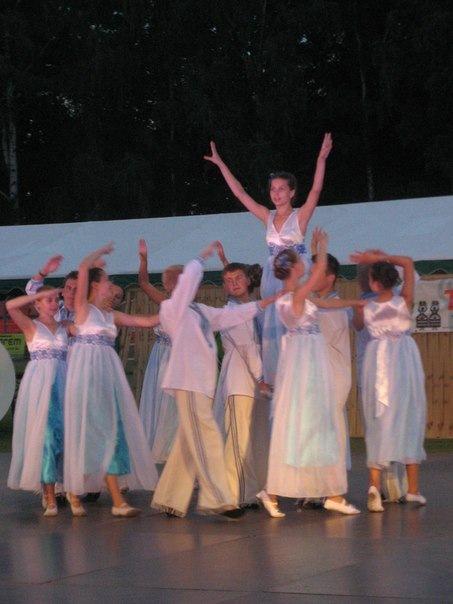 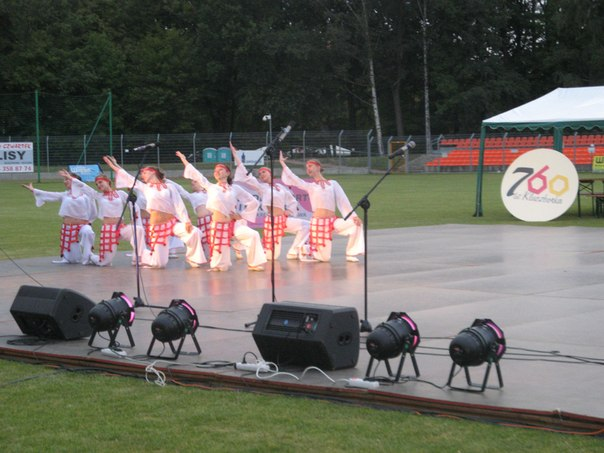 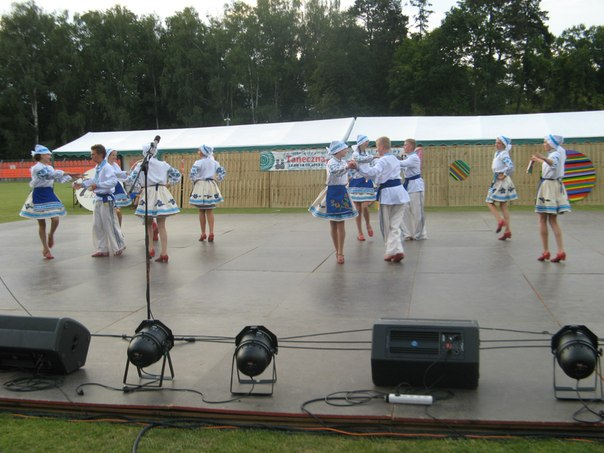 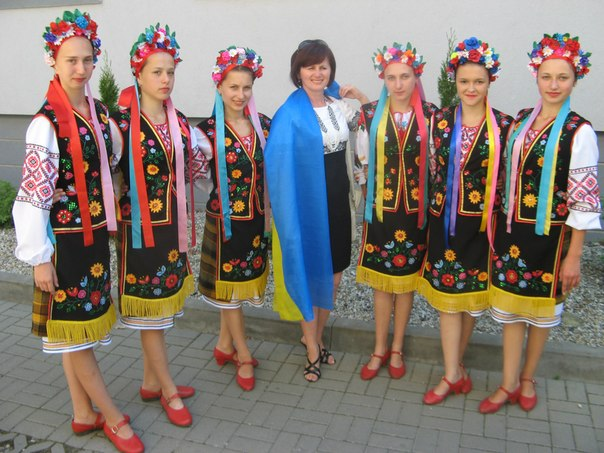 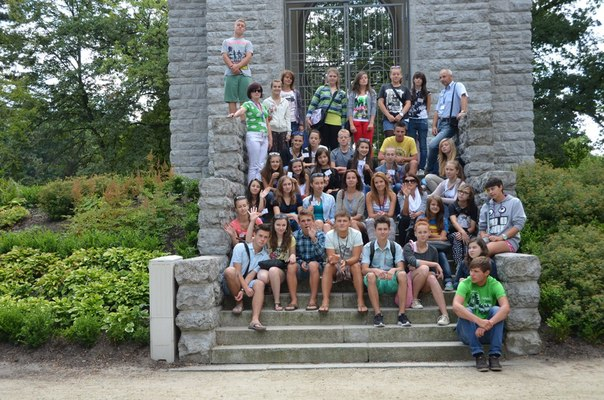 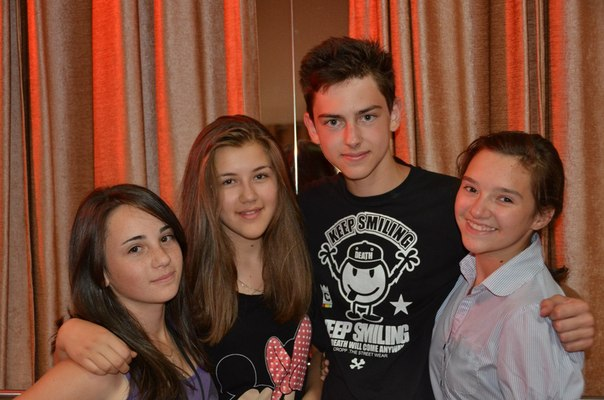 Здобули дорогоцінний досвід і знайшли нових друзів
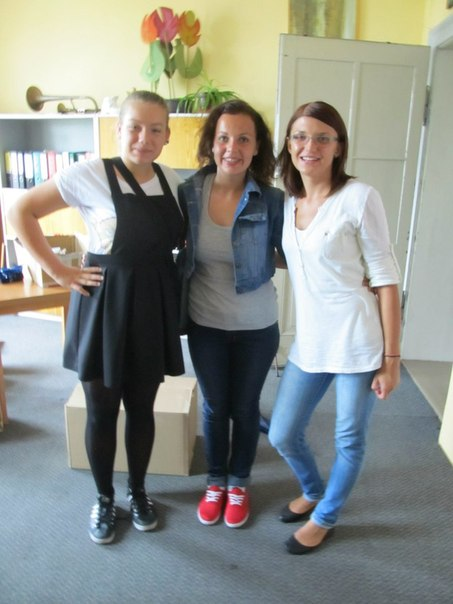 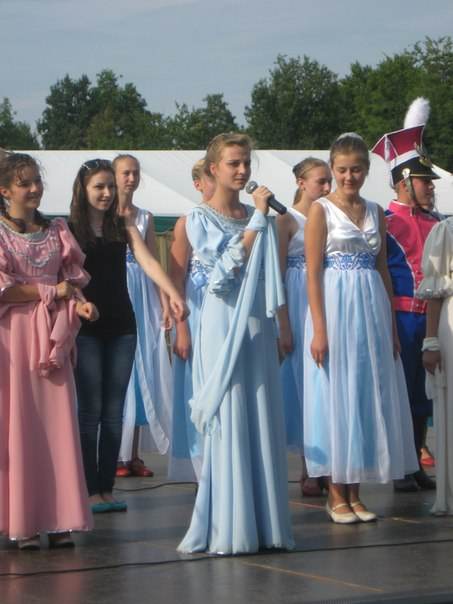 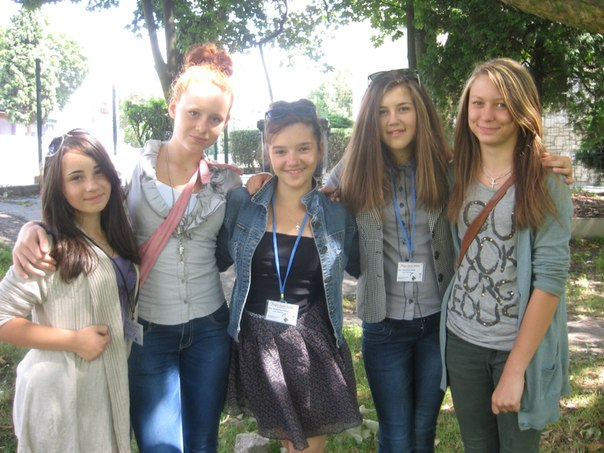 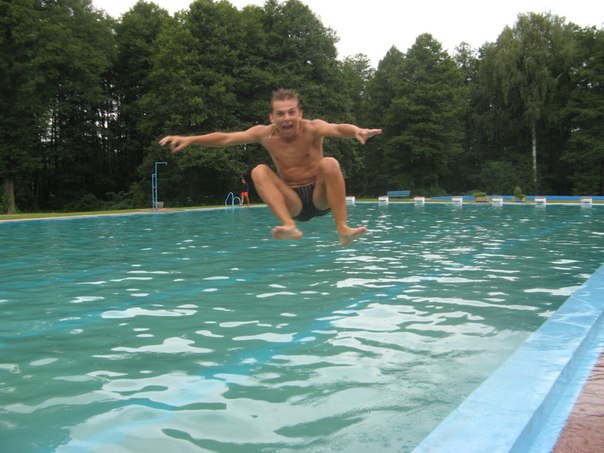 І як же без смішних моментів)))
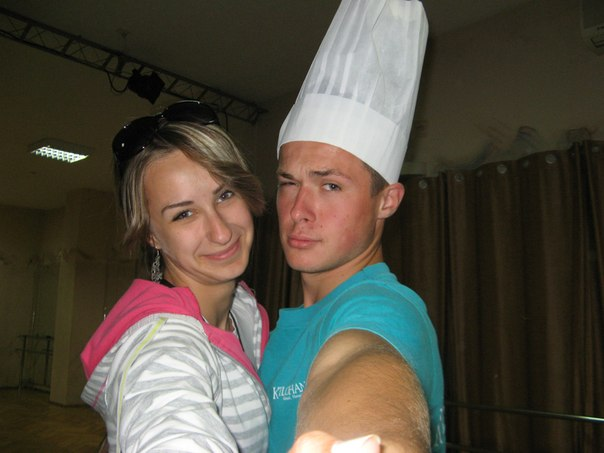 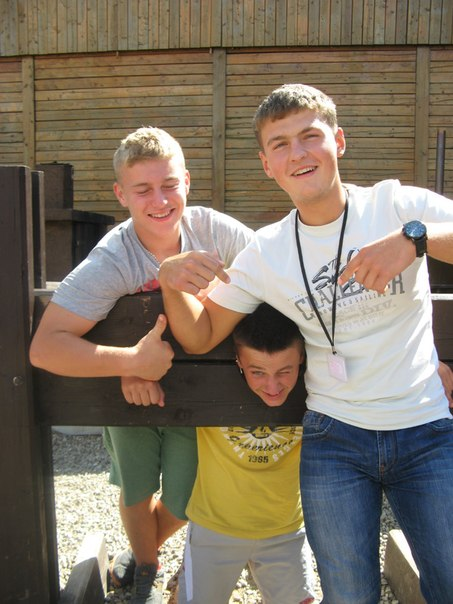 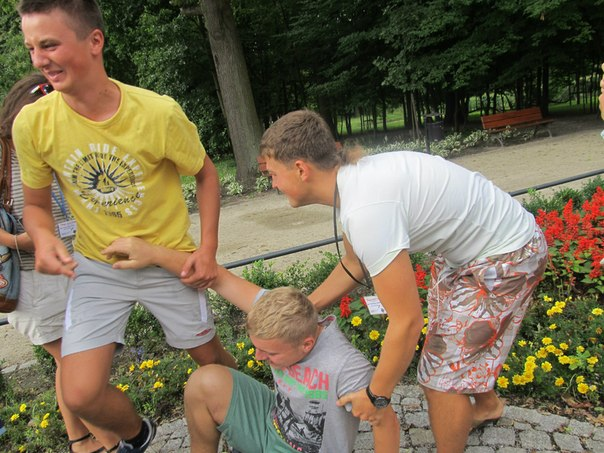 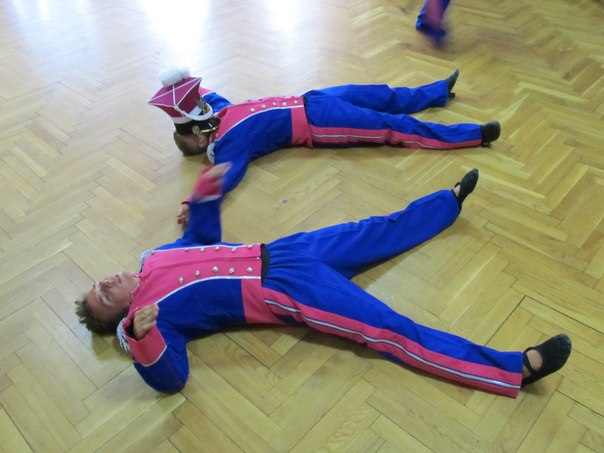 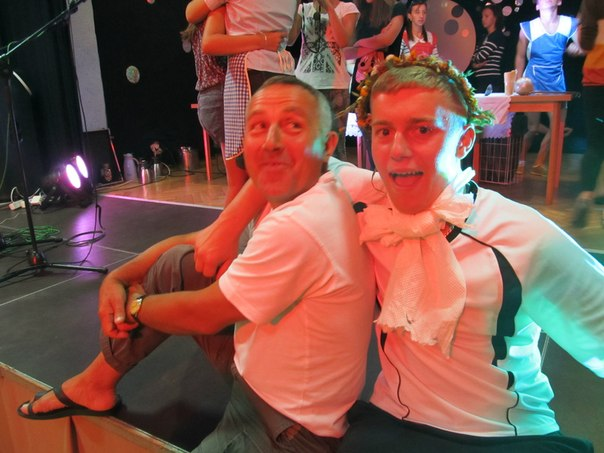 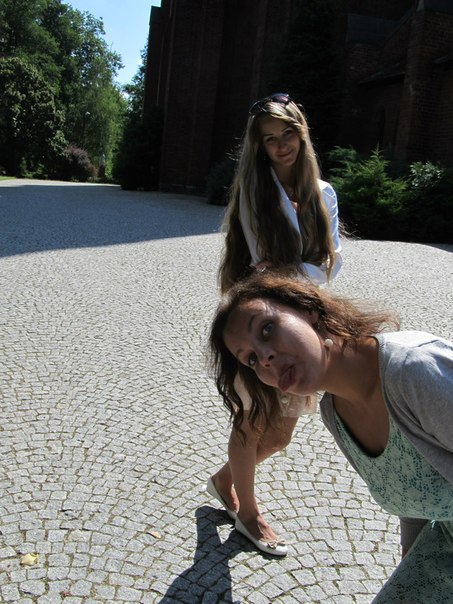 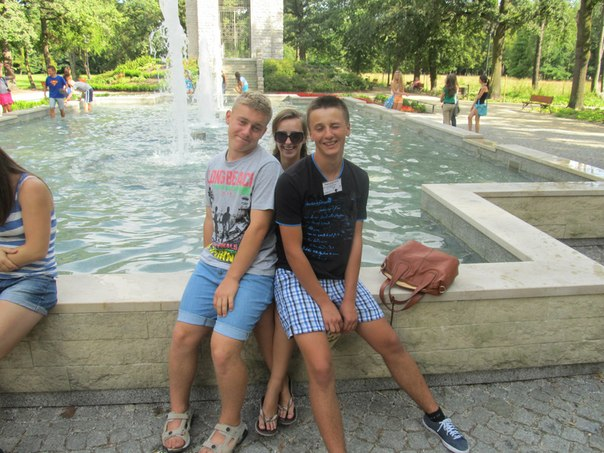